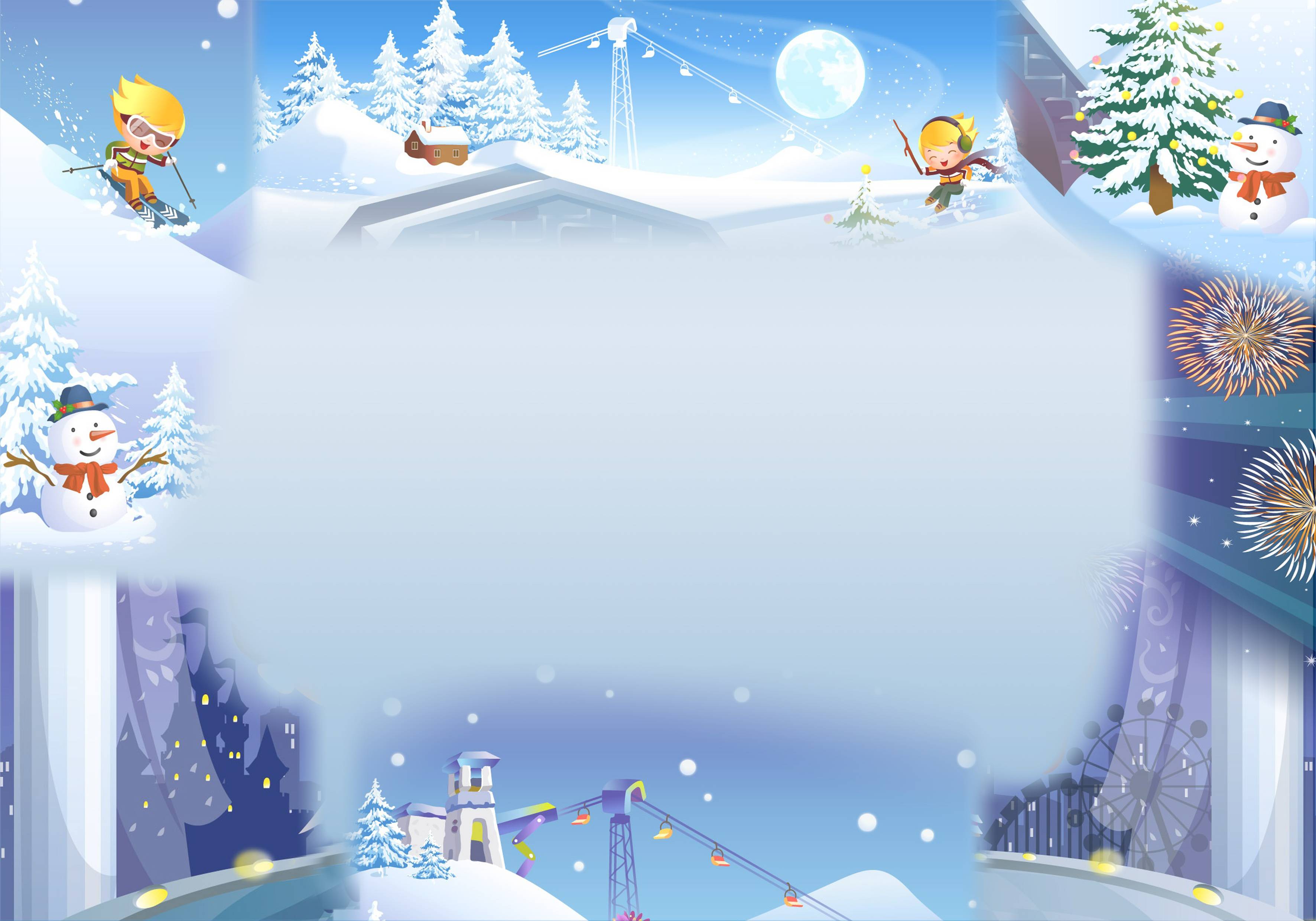 Фотоотчет к проекту 
«Здоровая семья»
Январь 2017г
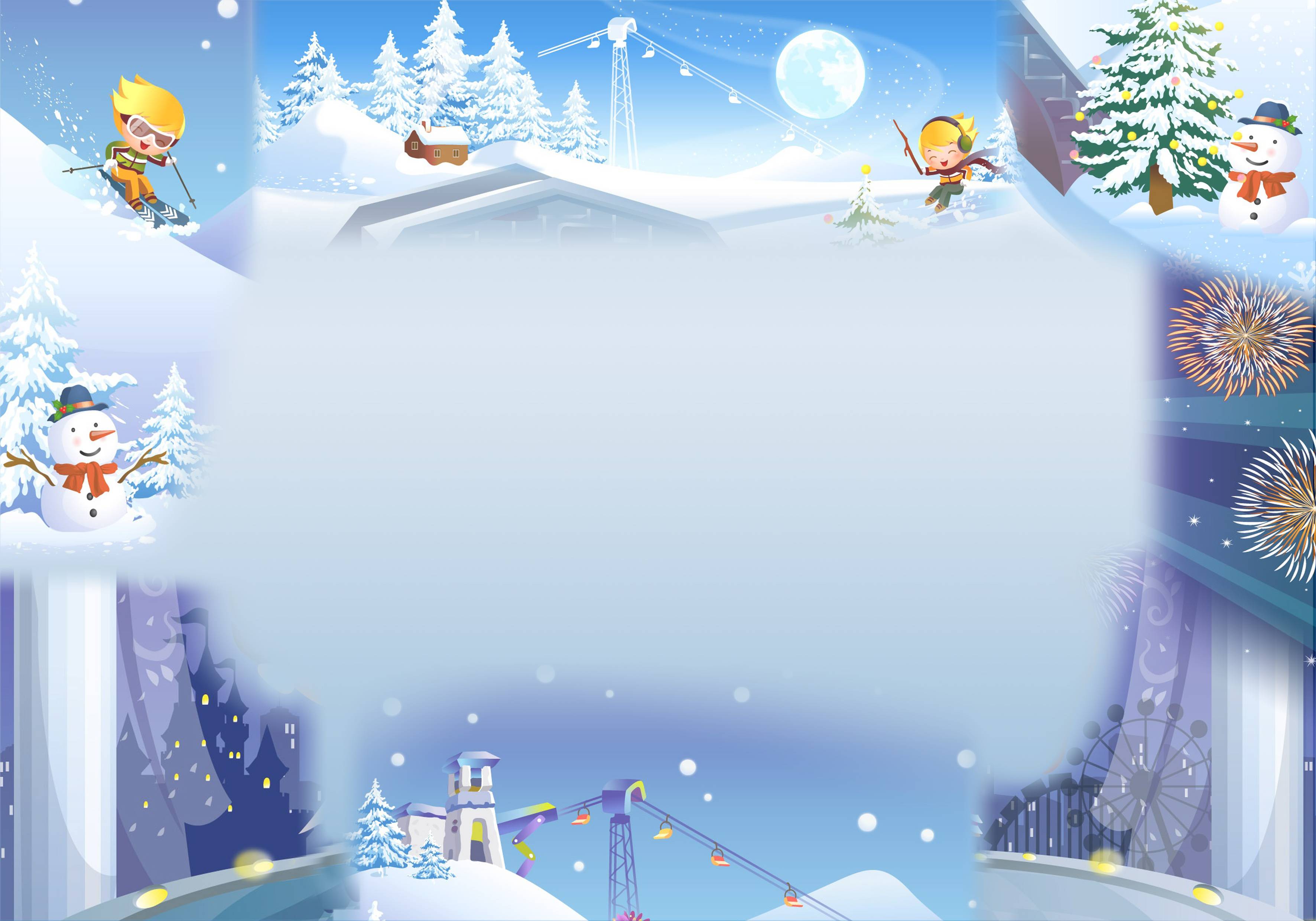 Встреча III «Зимние забавы»
Задачи: вовлекать родителей в активную деятельность с ребенком в зимний период, познакомить с русскими народными забавами, развивать и совершенствовать детско-родительские отношения 
Участники: Родители и их дети
План:
1.Катание на деревянных   горках 
2.Фото
3. Катание с большой «Уральной» горы  на ледянках .
4.Фото
5.Газета
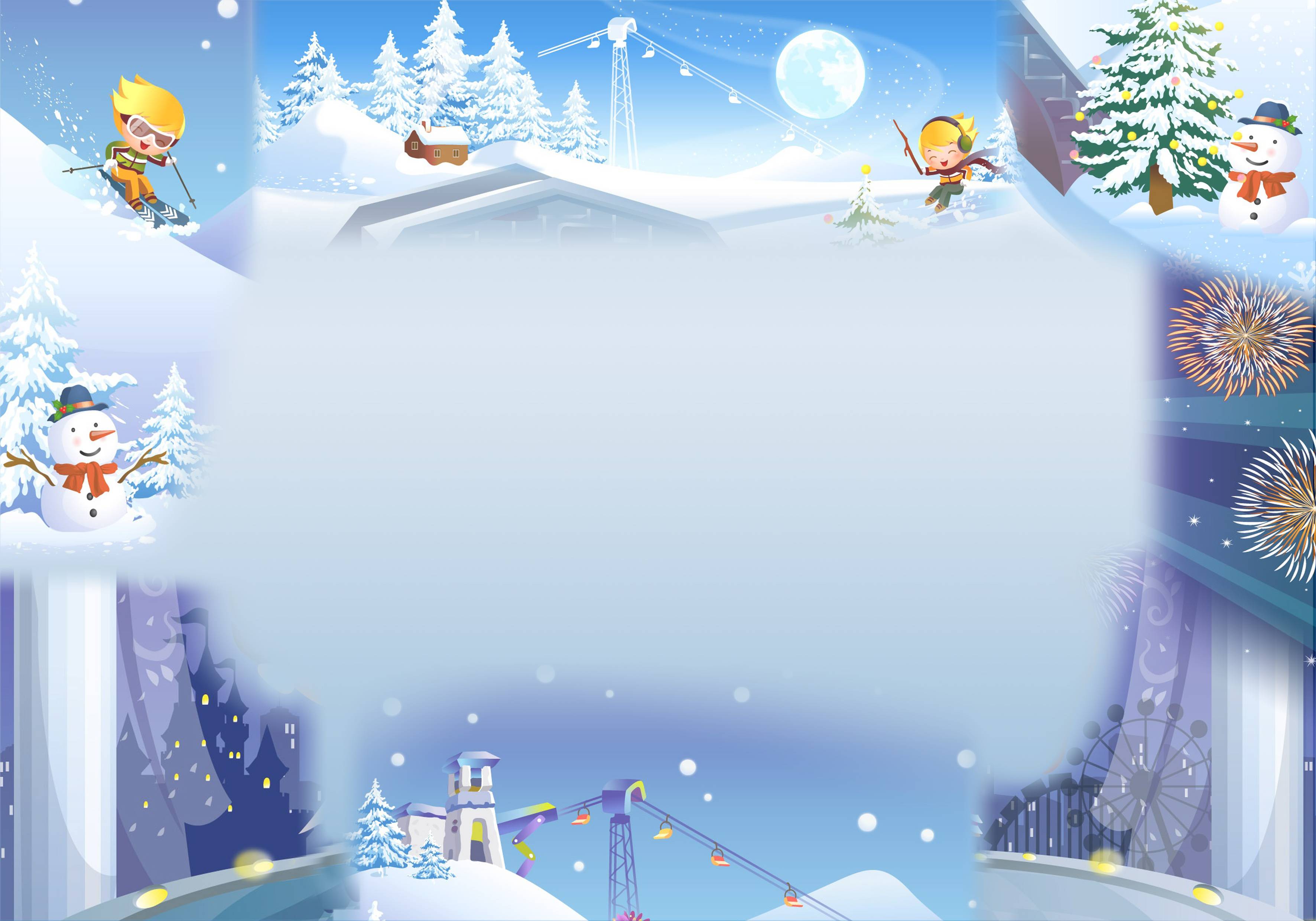 Вот зима, кругом бело:Много снега намело,Утром Сёма санки взял,По дорожке побежал.
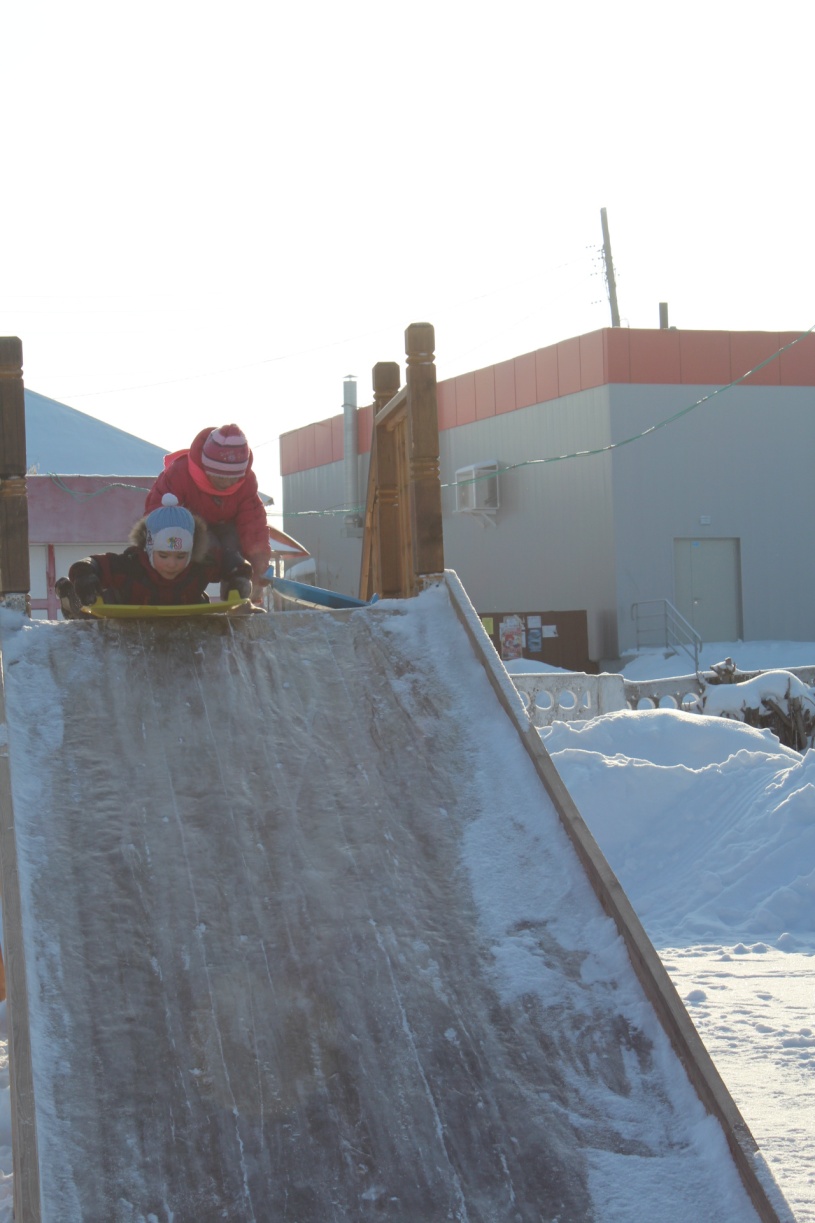 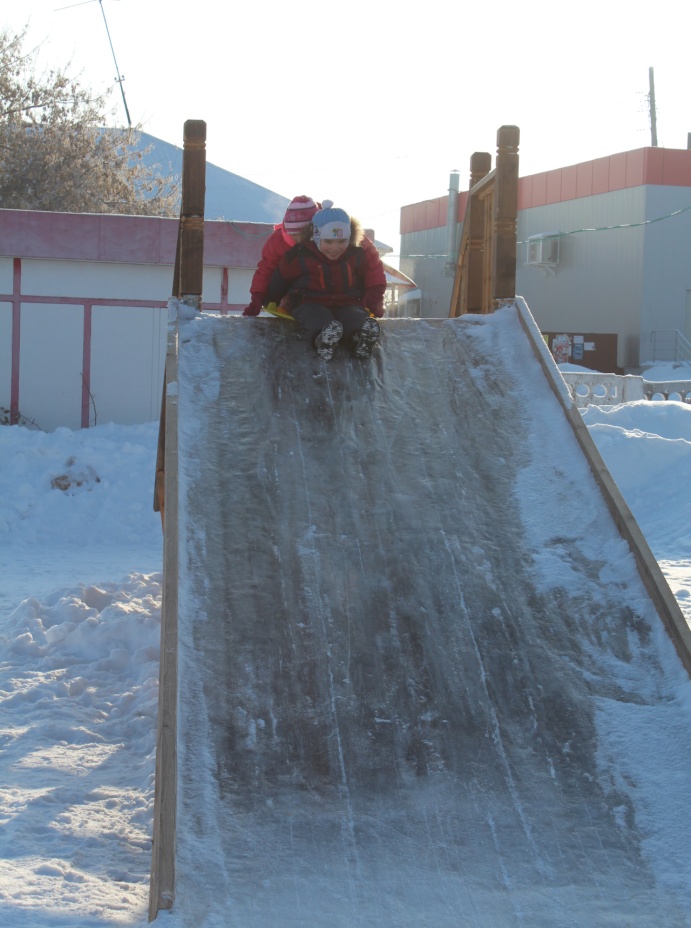 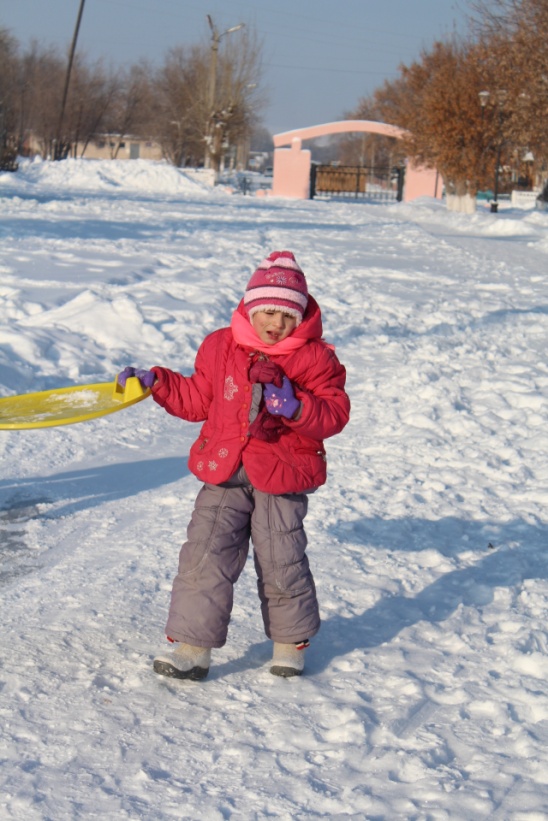 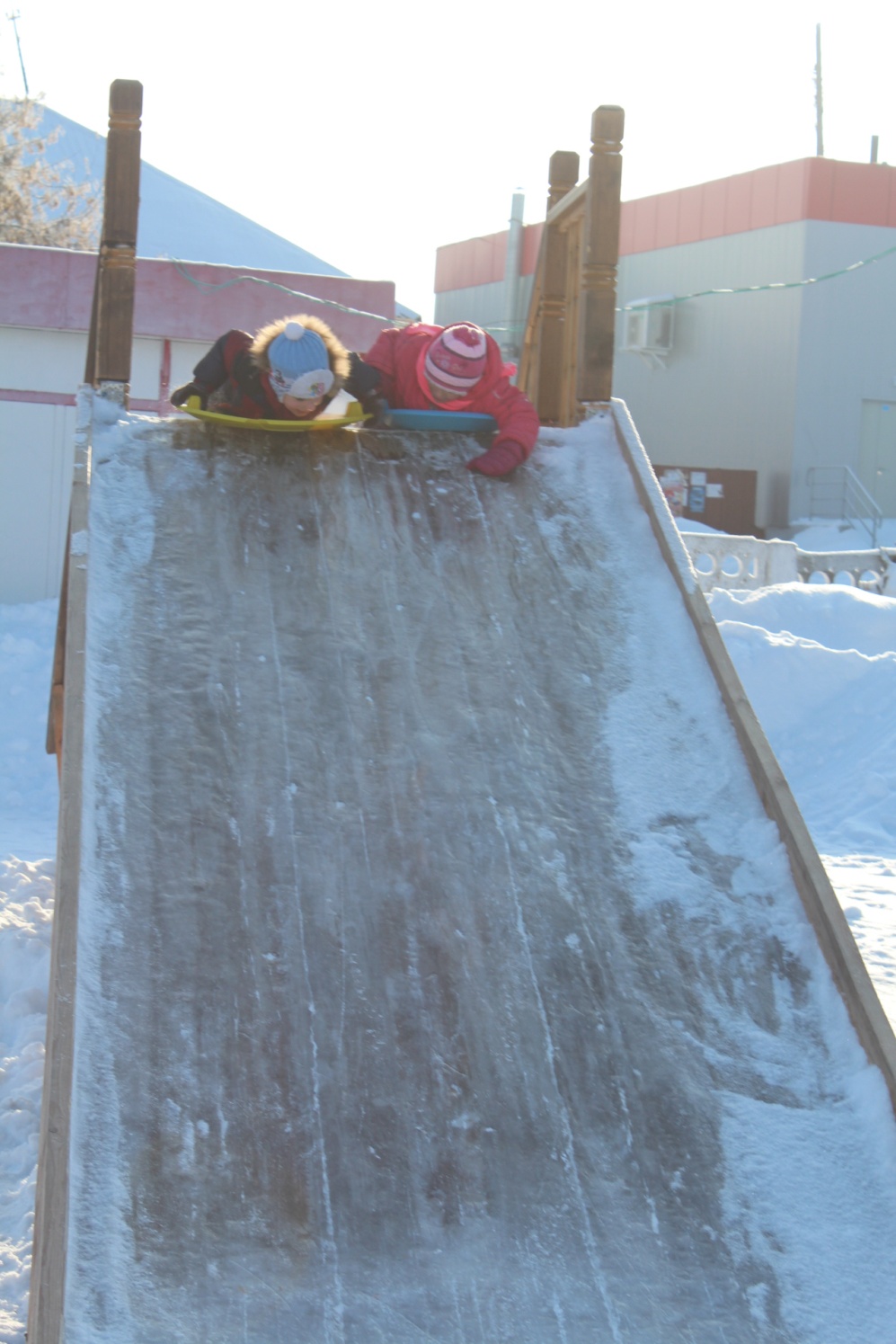 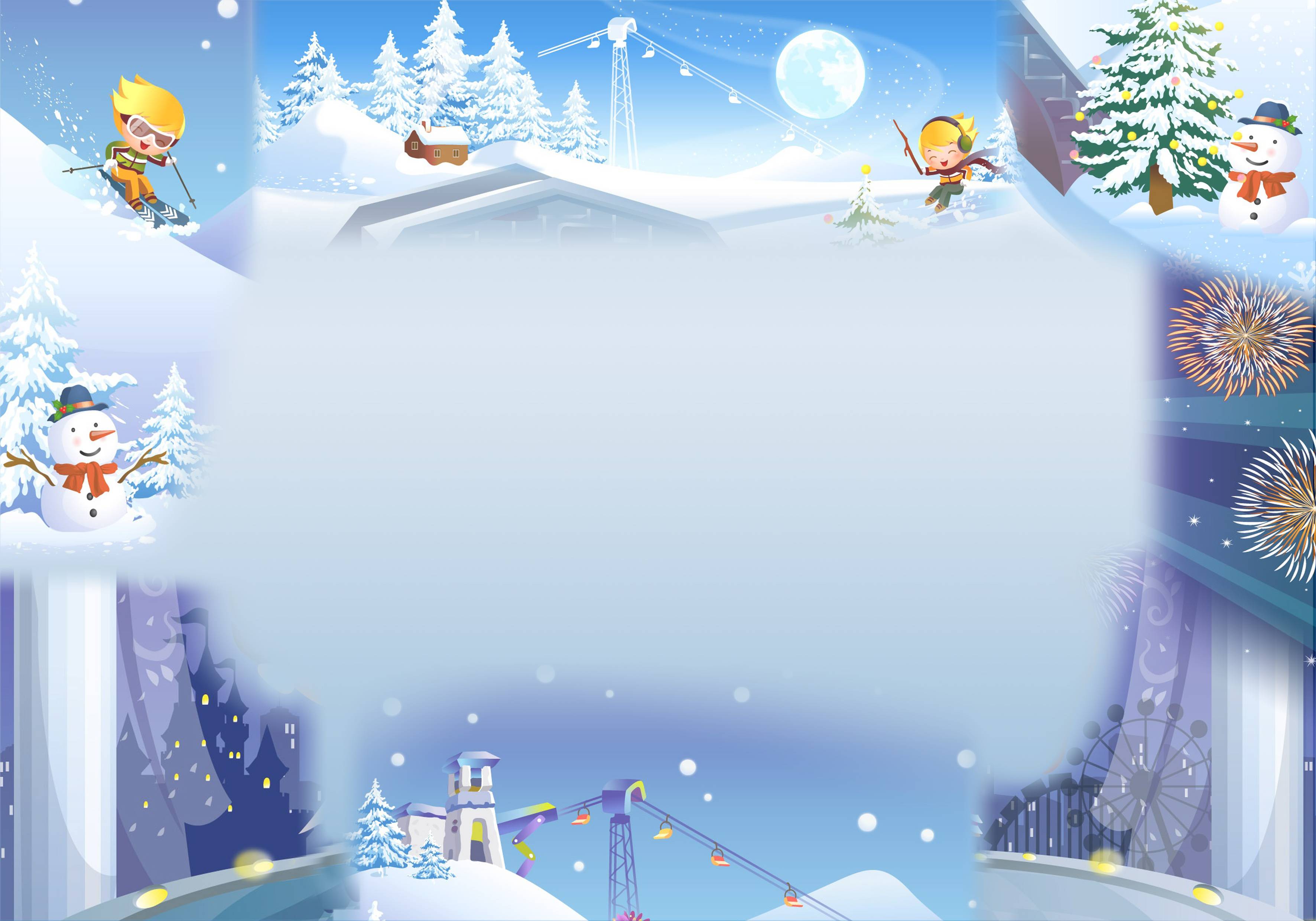 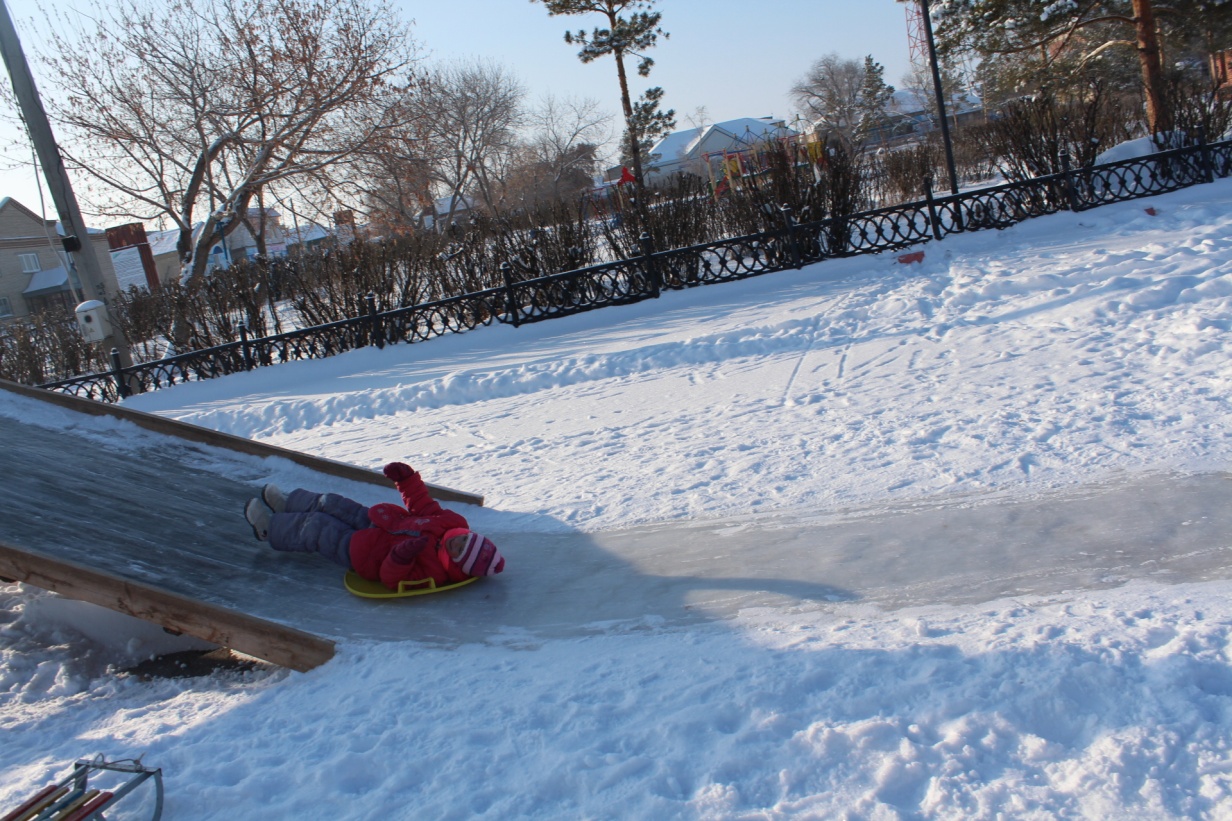 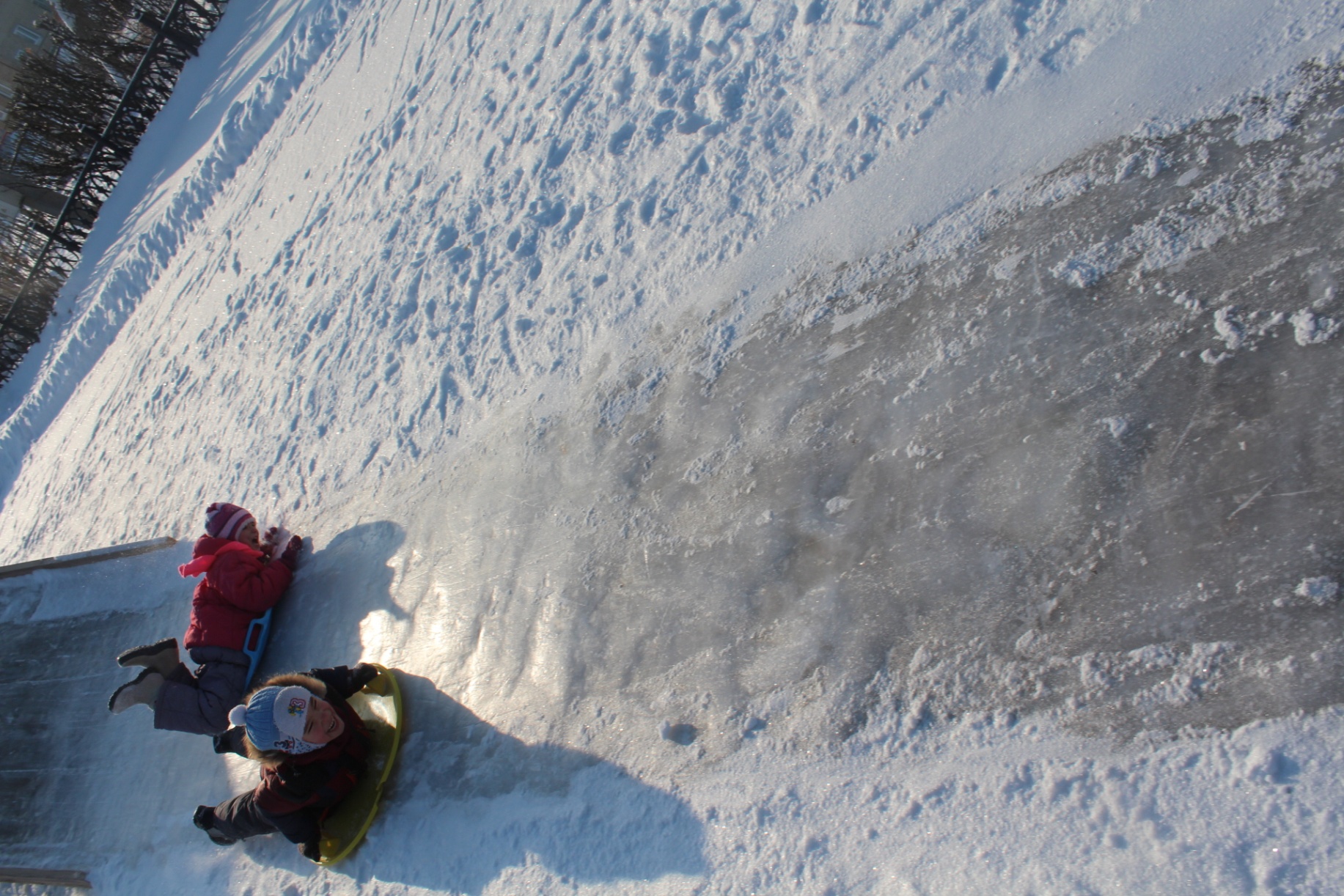 А в саду у нас гора,Все катаются с утра.Крикнул  Сёма:"Берегись!" -Покатился с горки вниз.
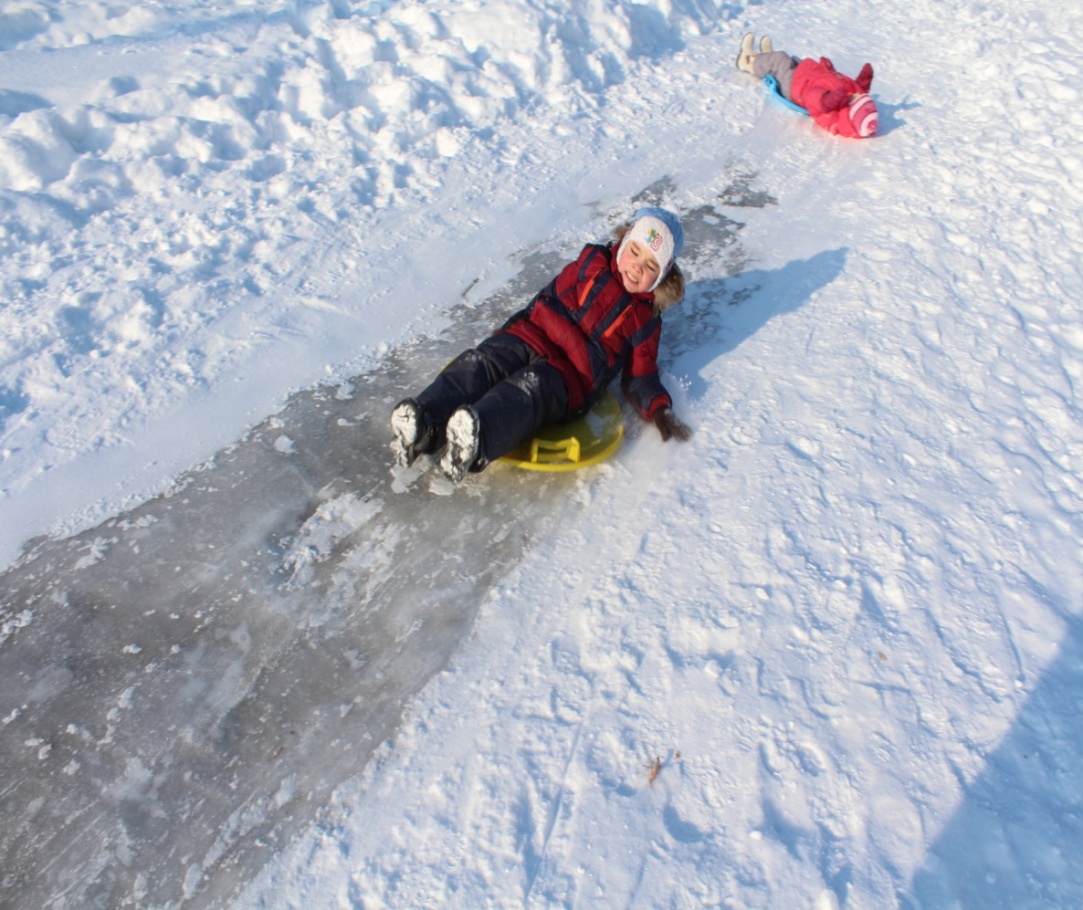 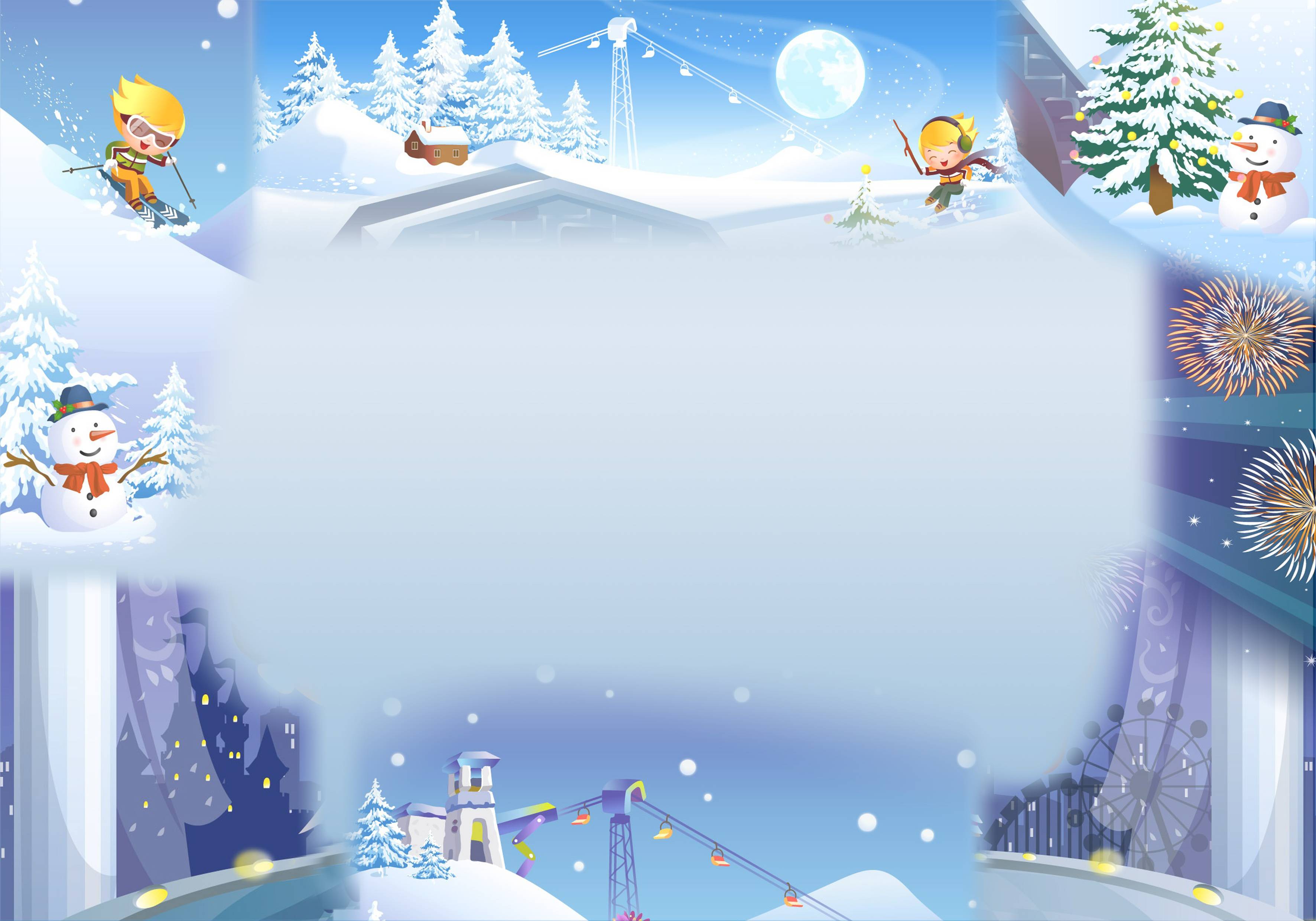 Пришла зима веселаяС коньками и салазками,Пусть зимушка веселаяПодольше не кончается!
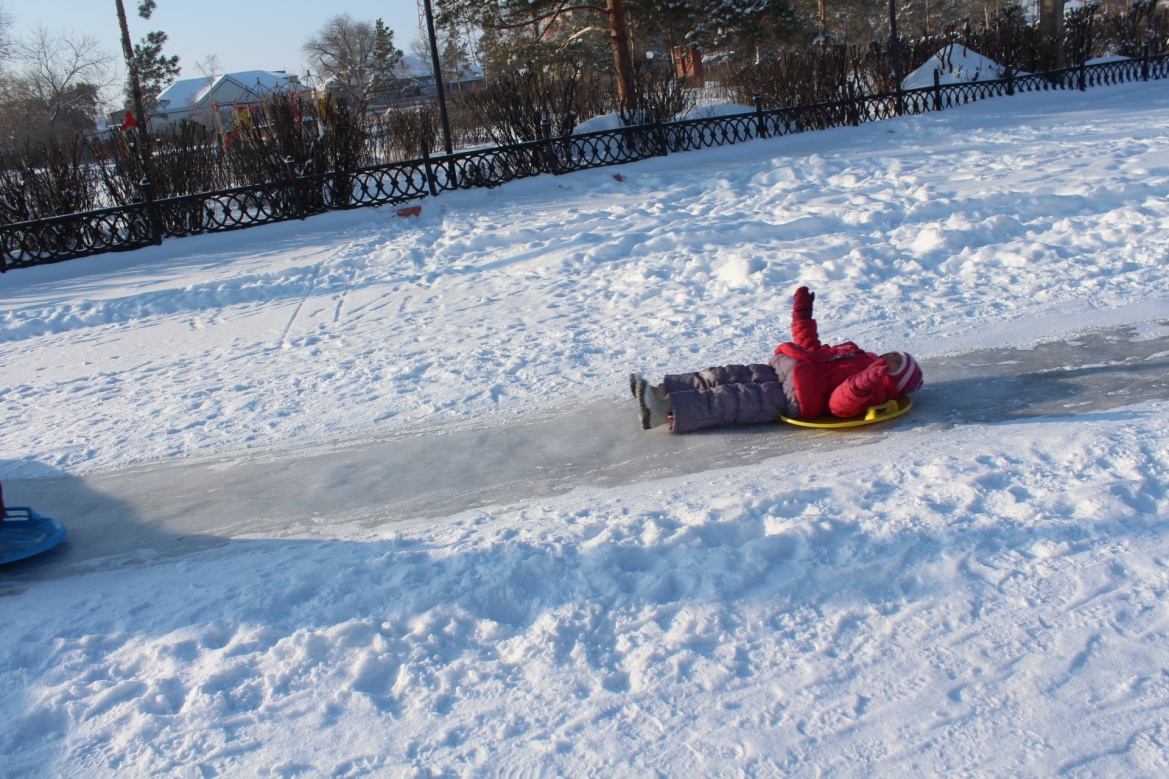 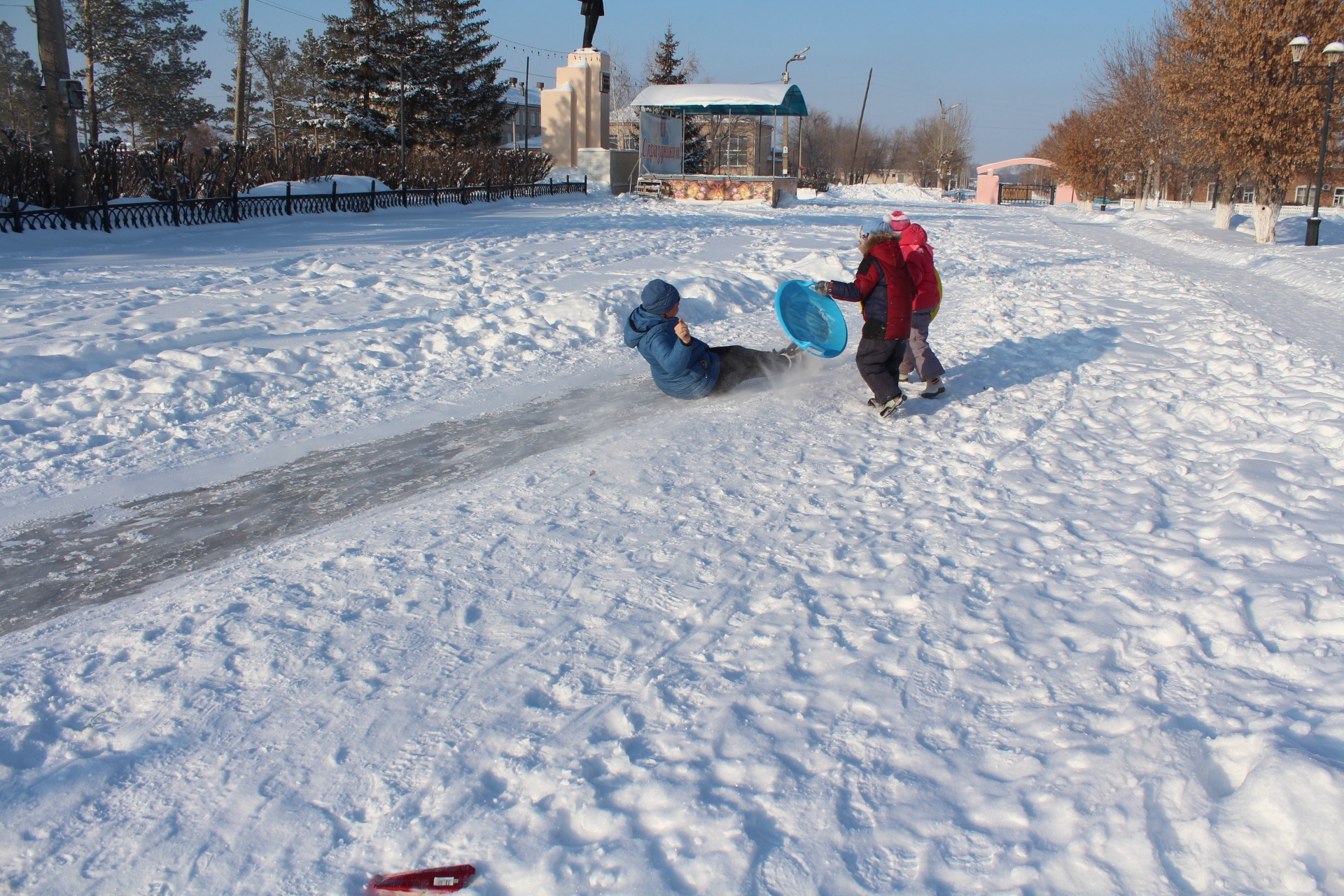 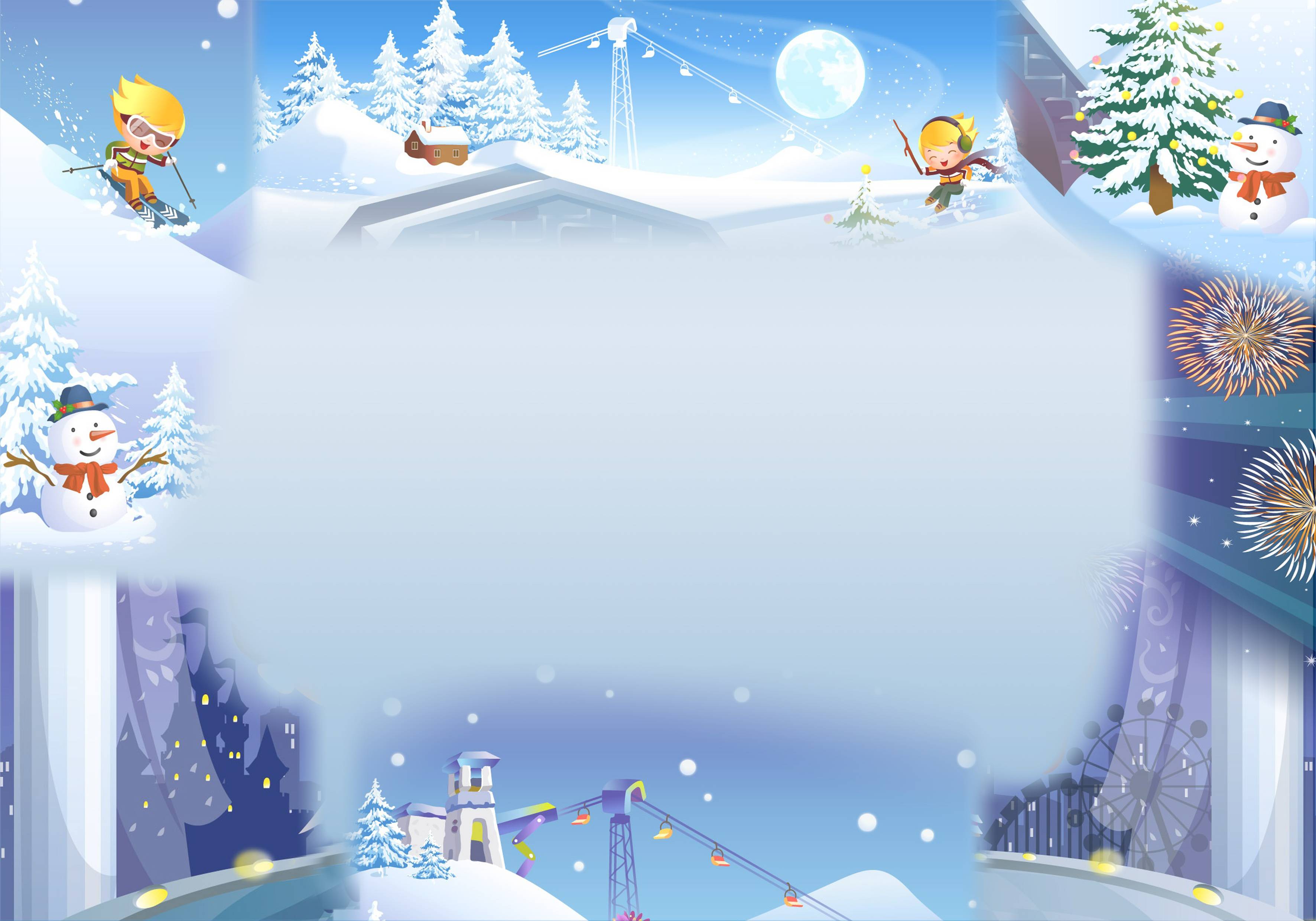 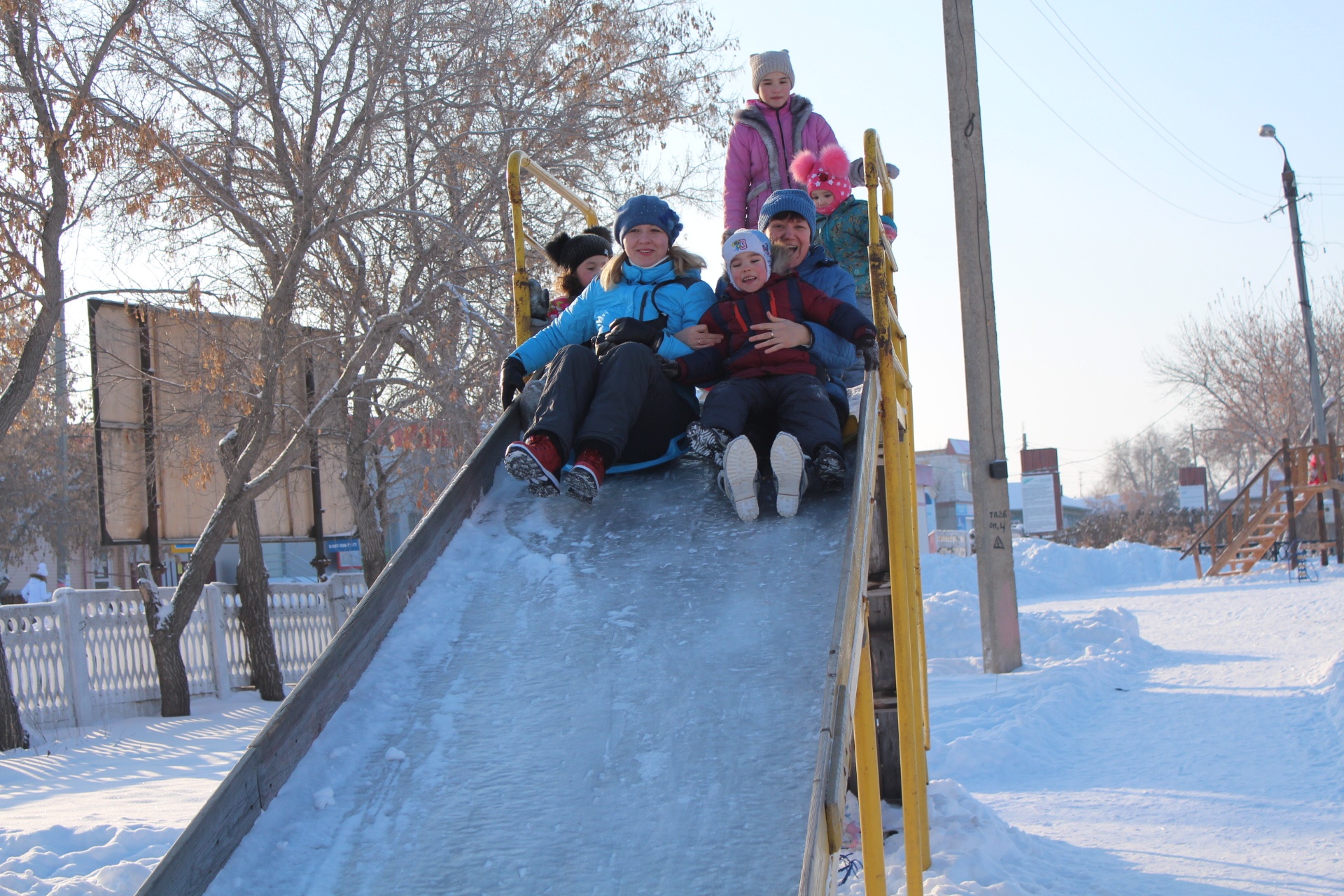 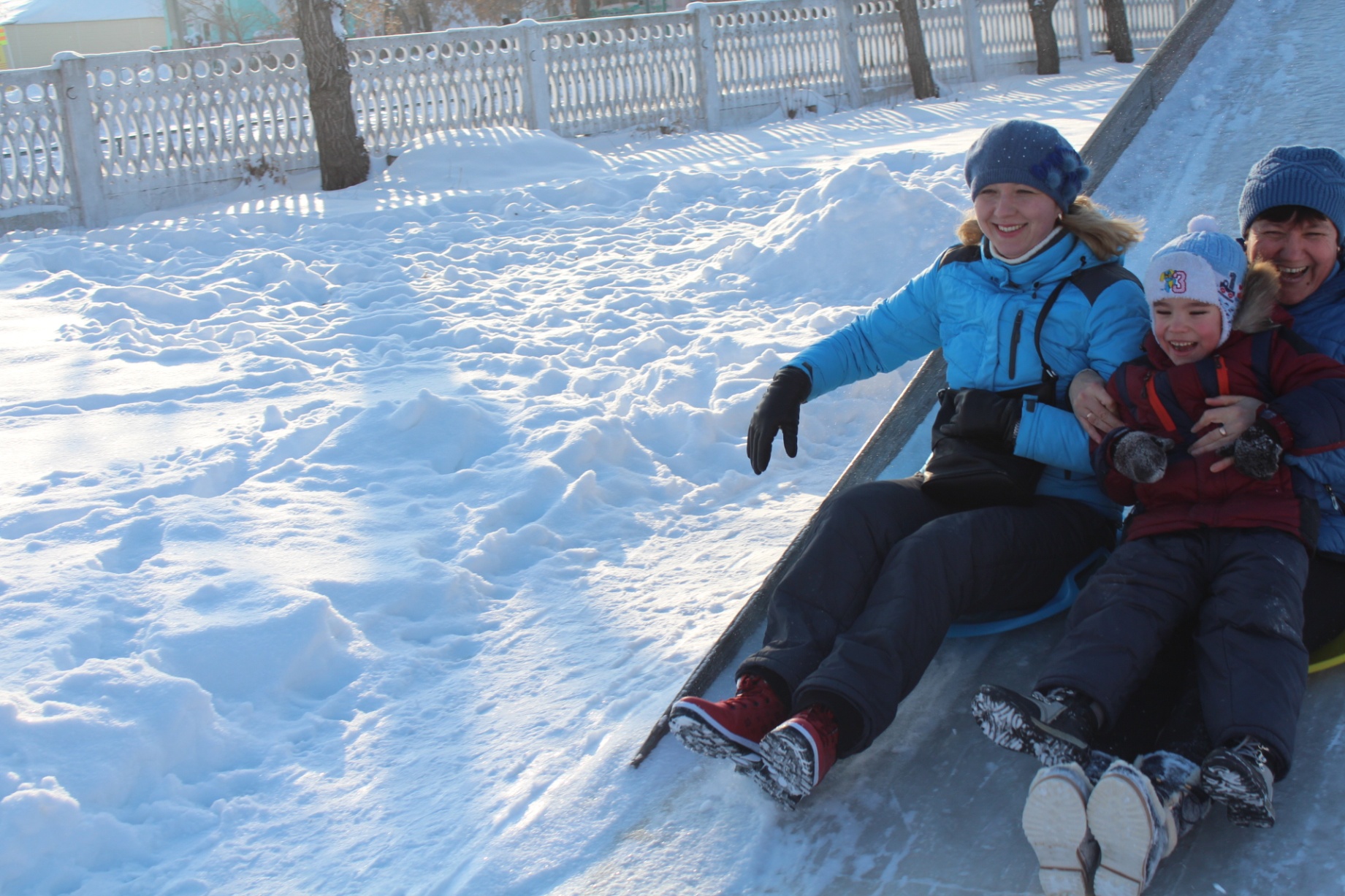 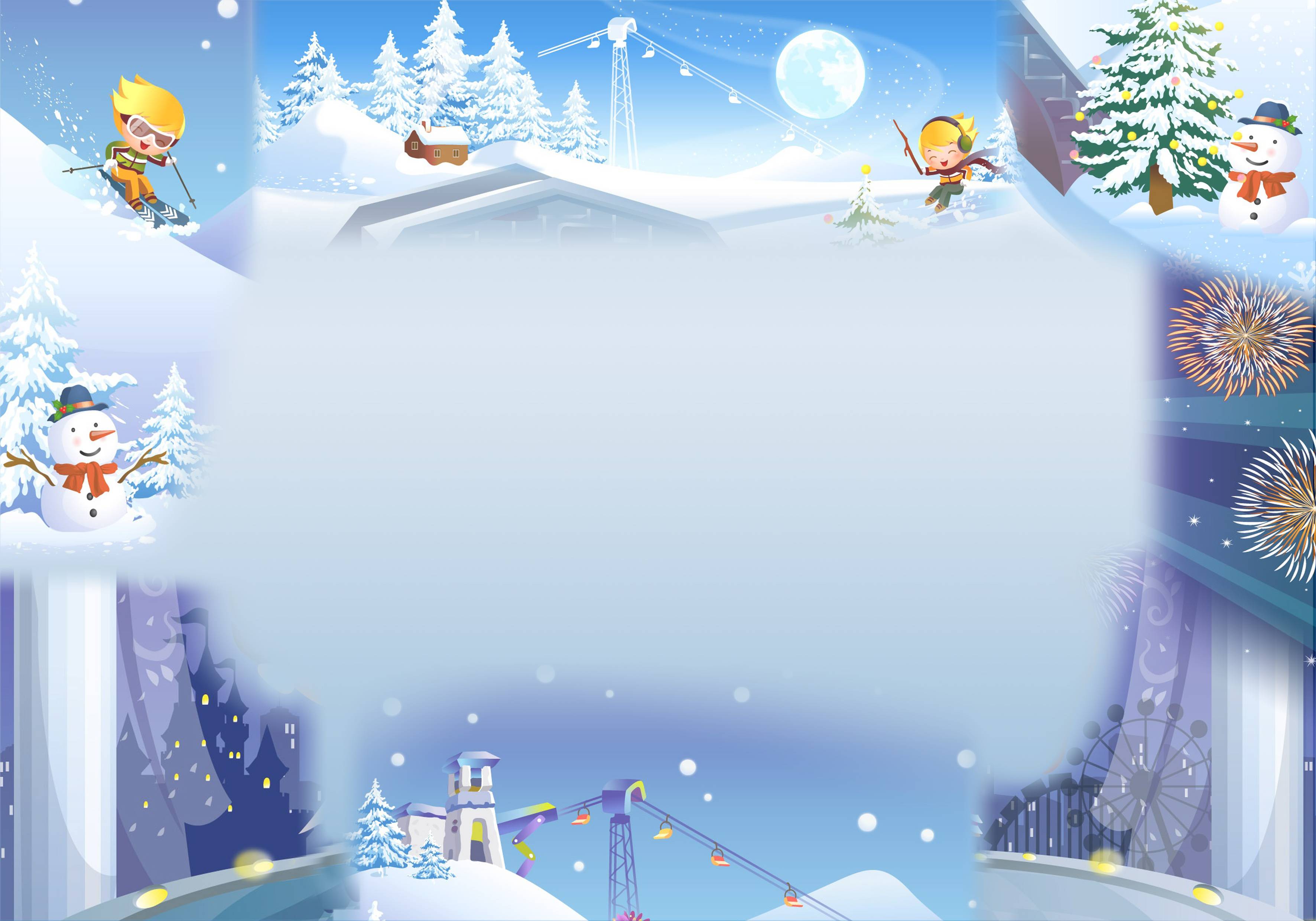 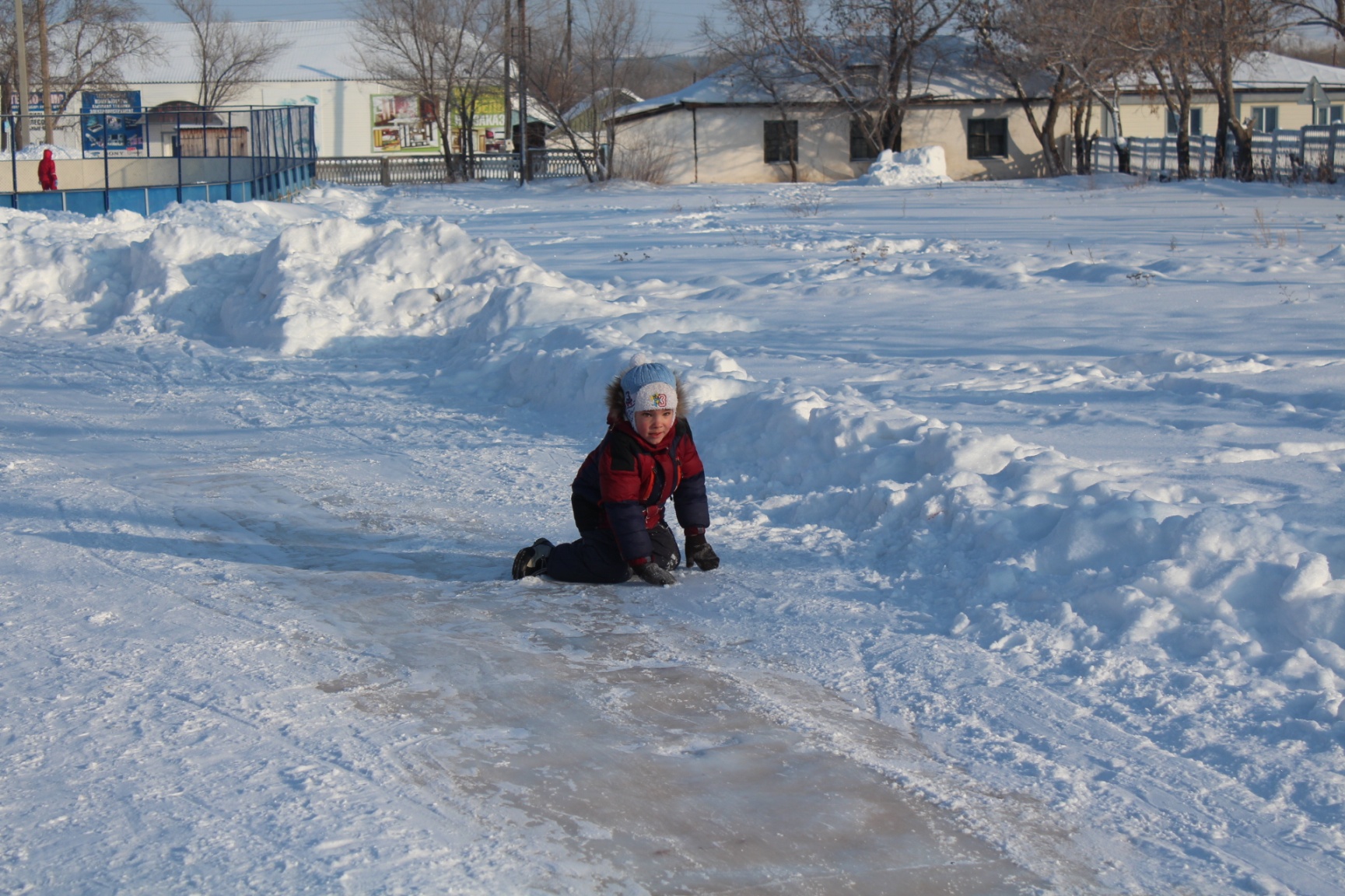 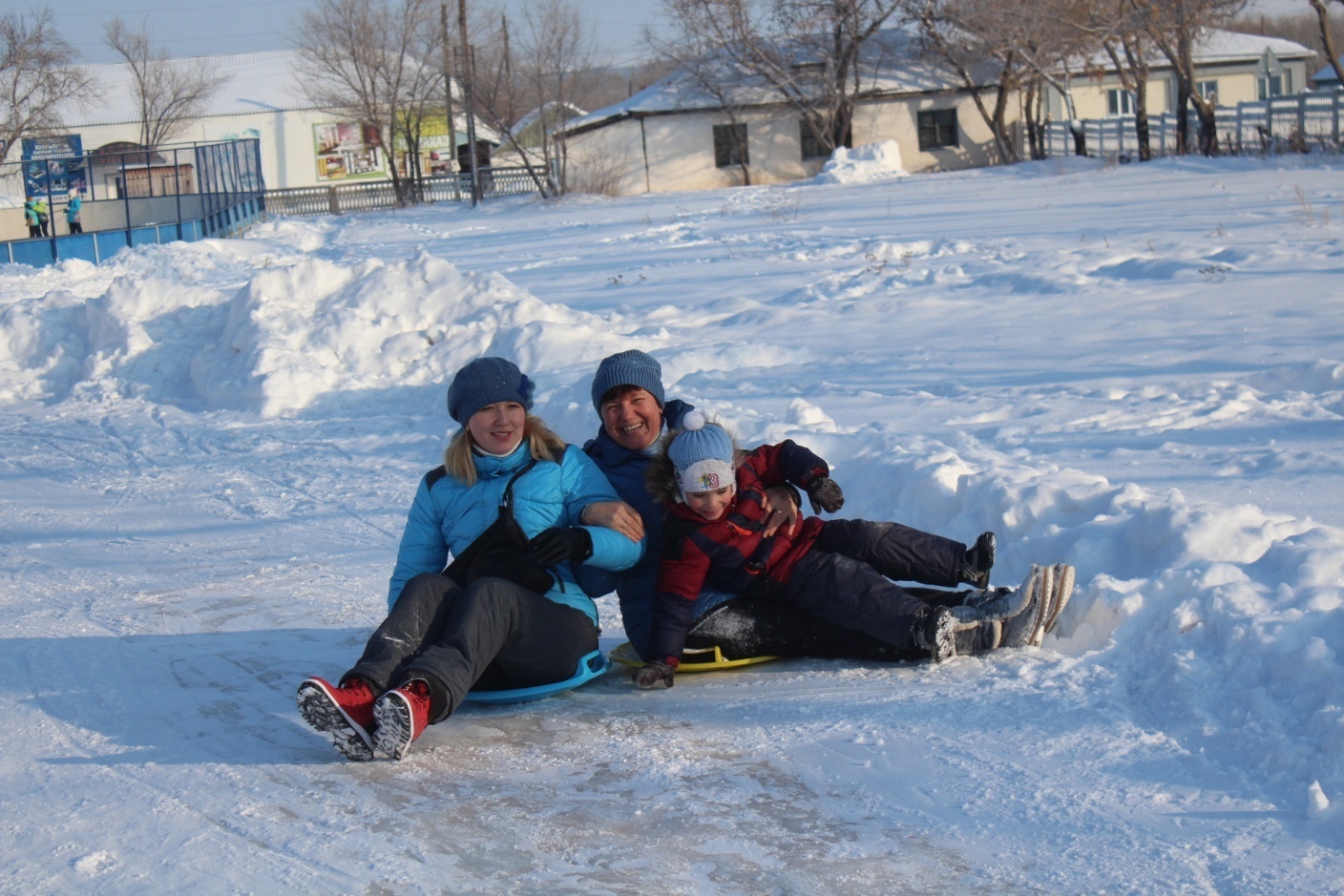 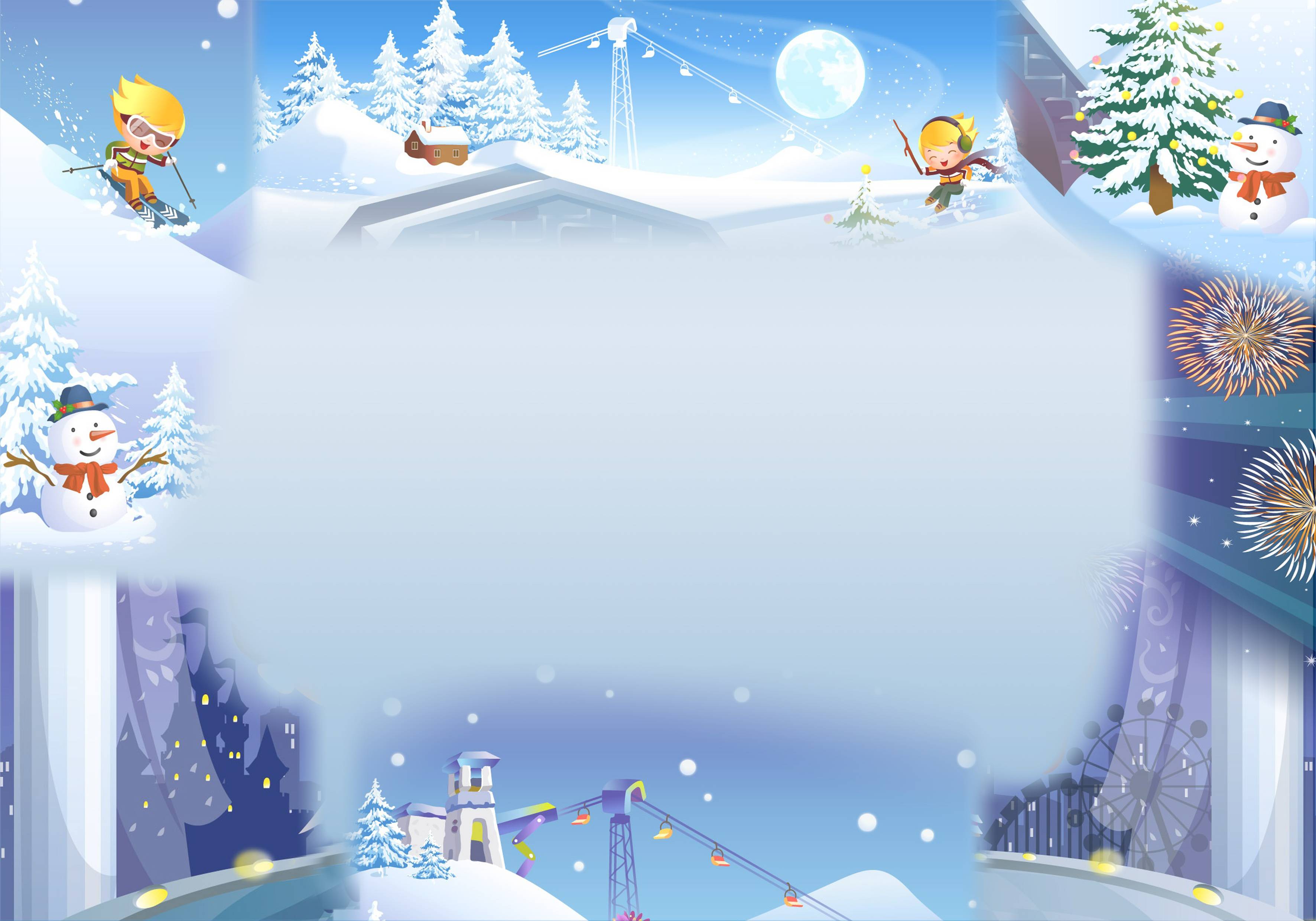 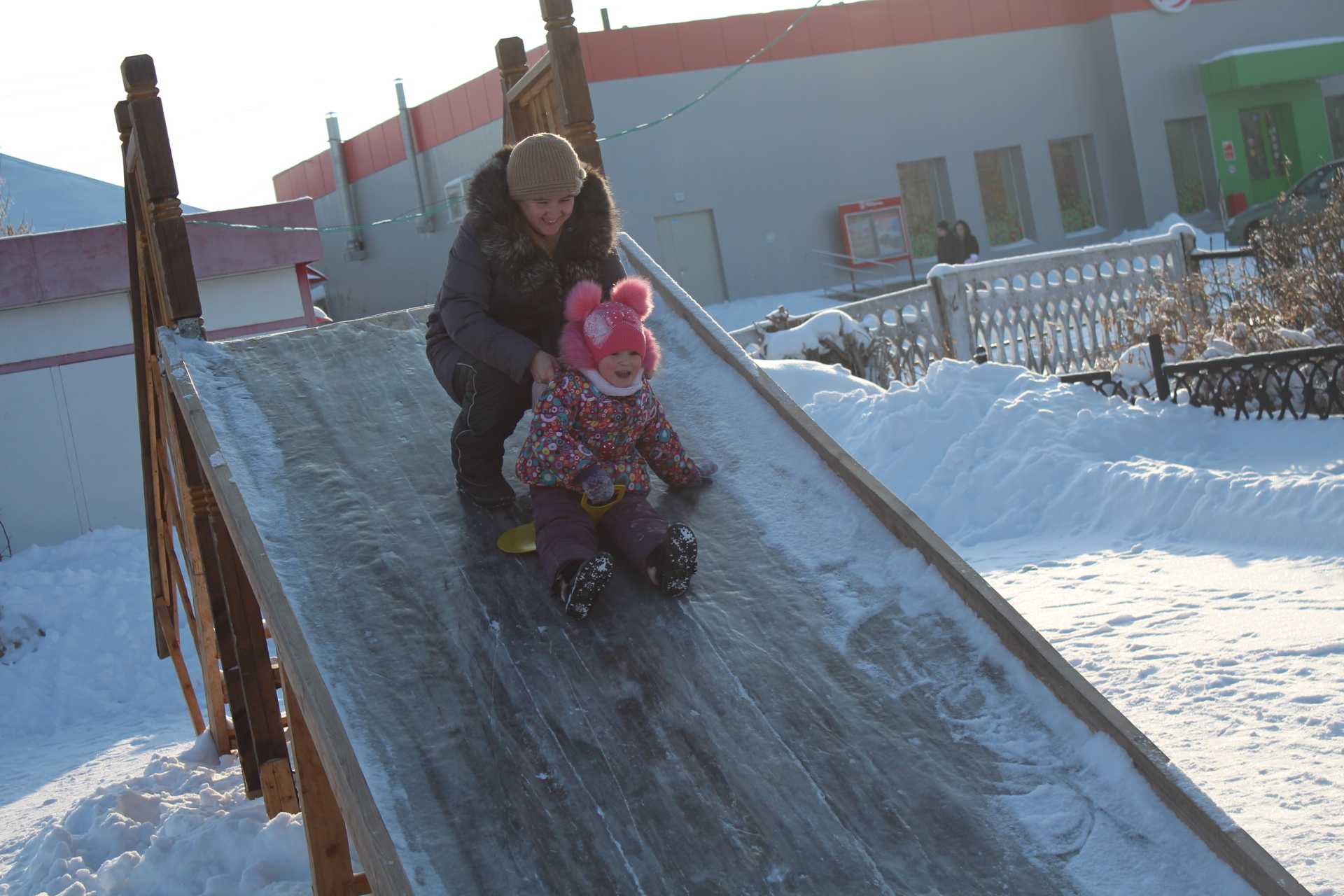 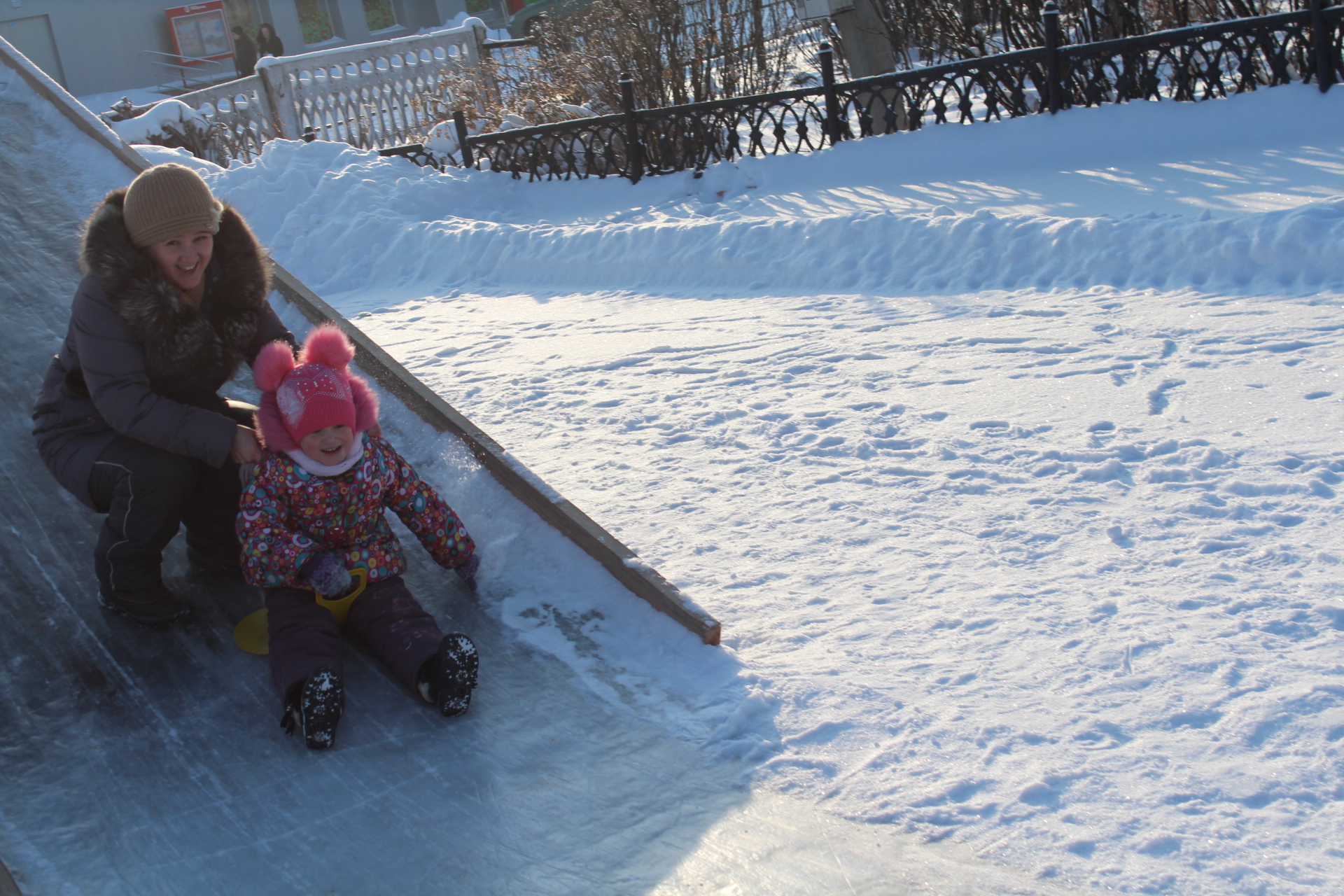 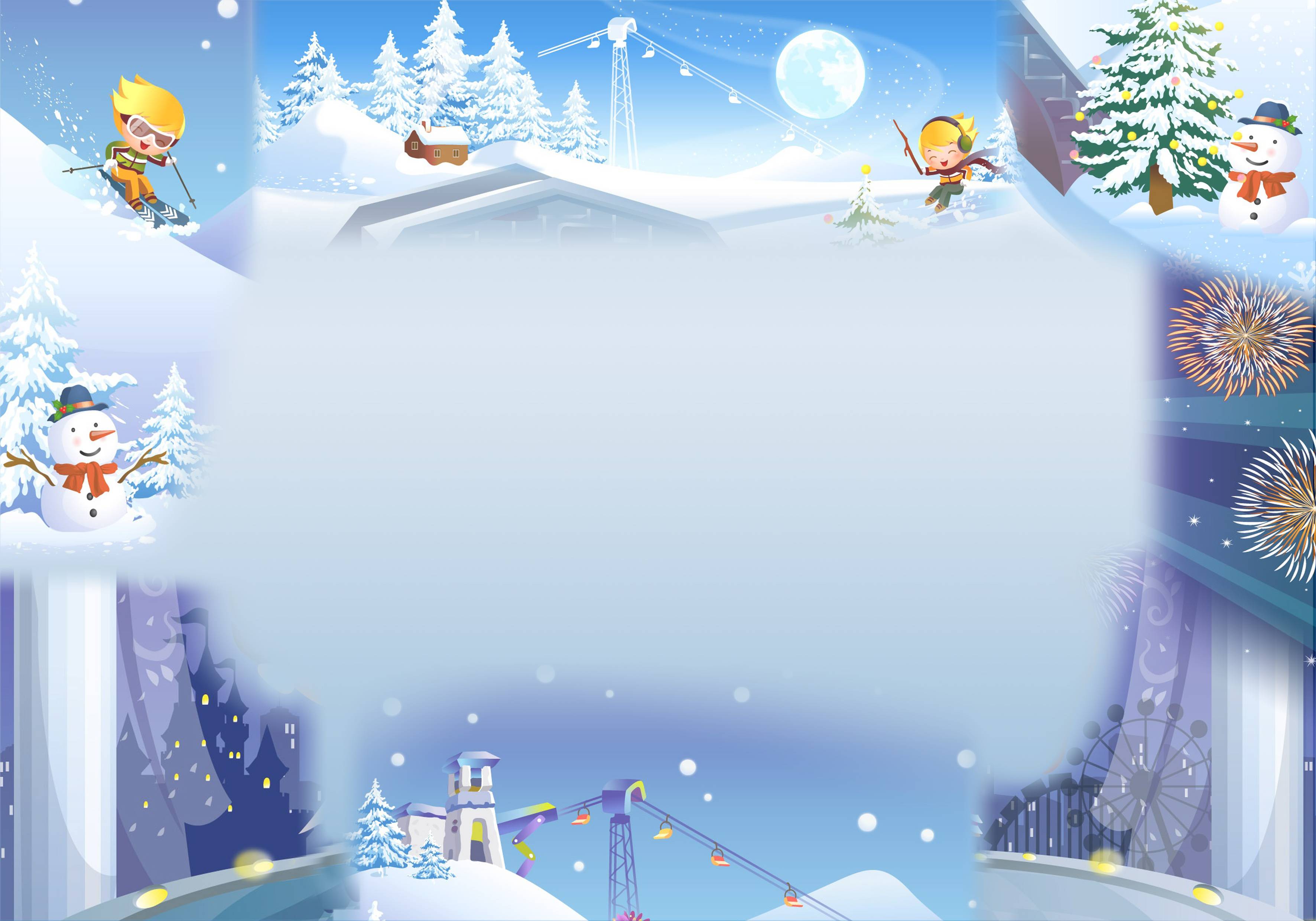 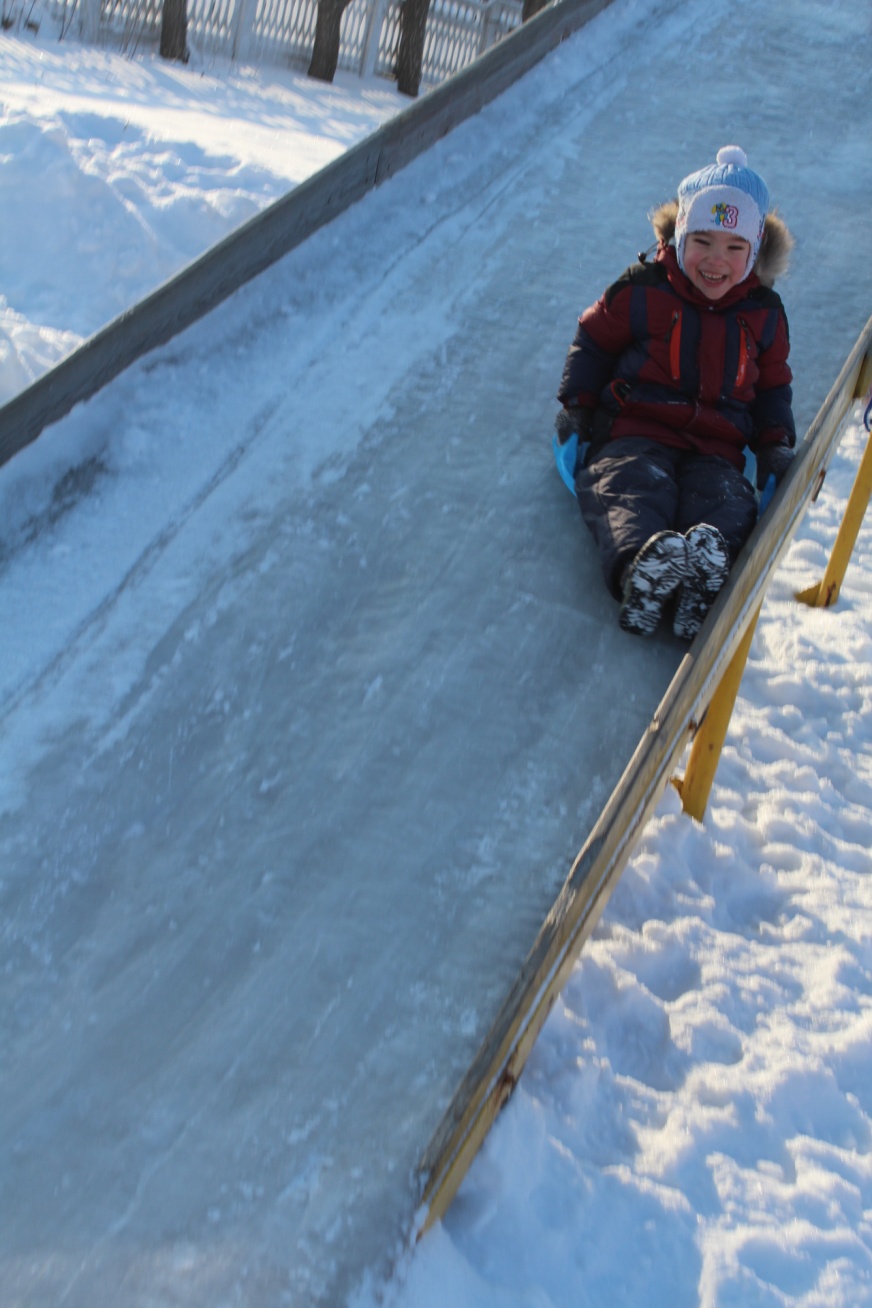 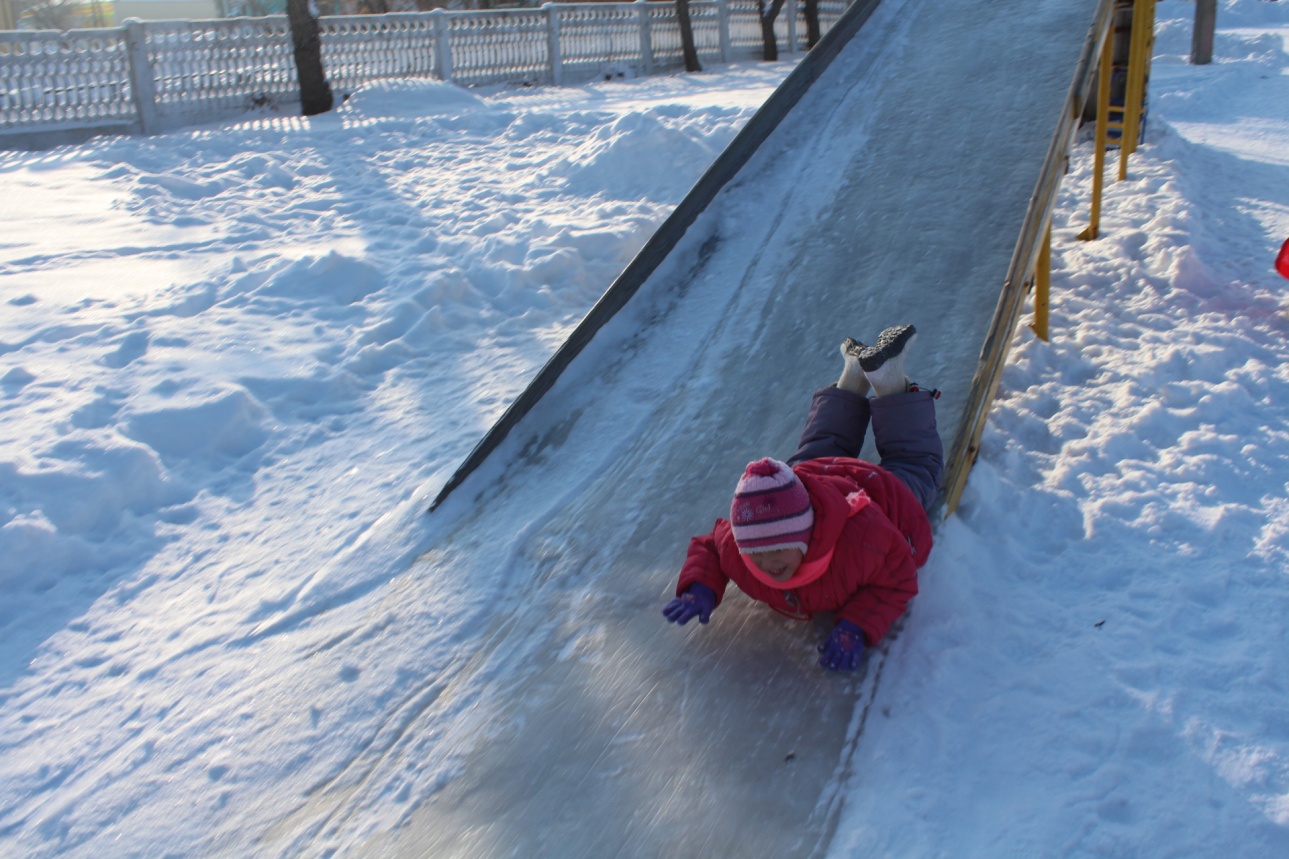 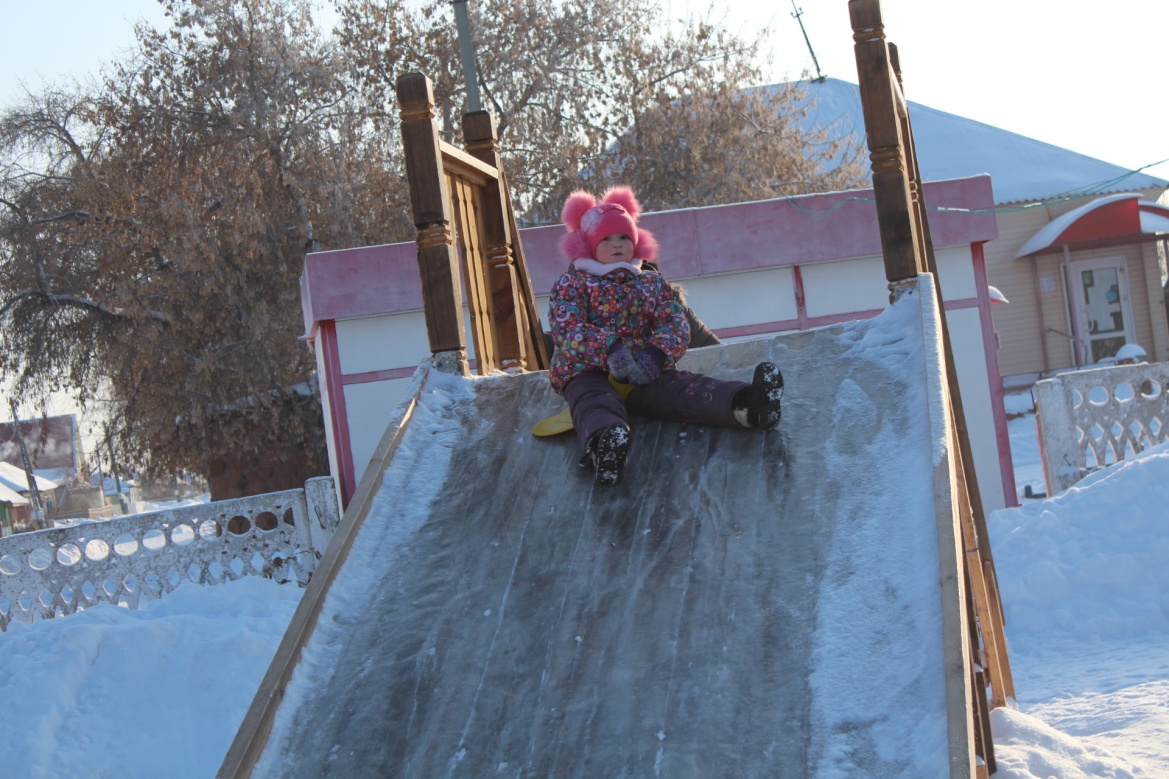 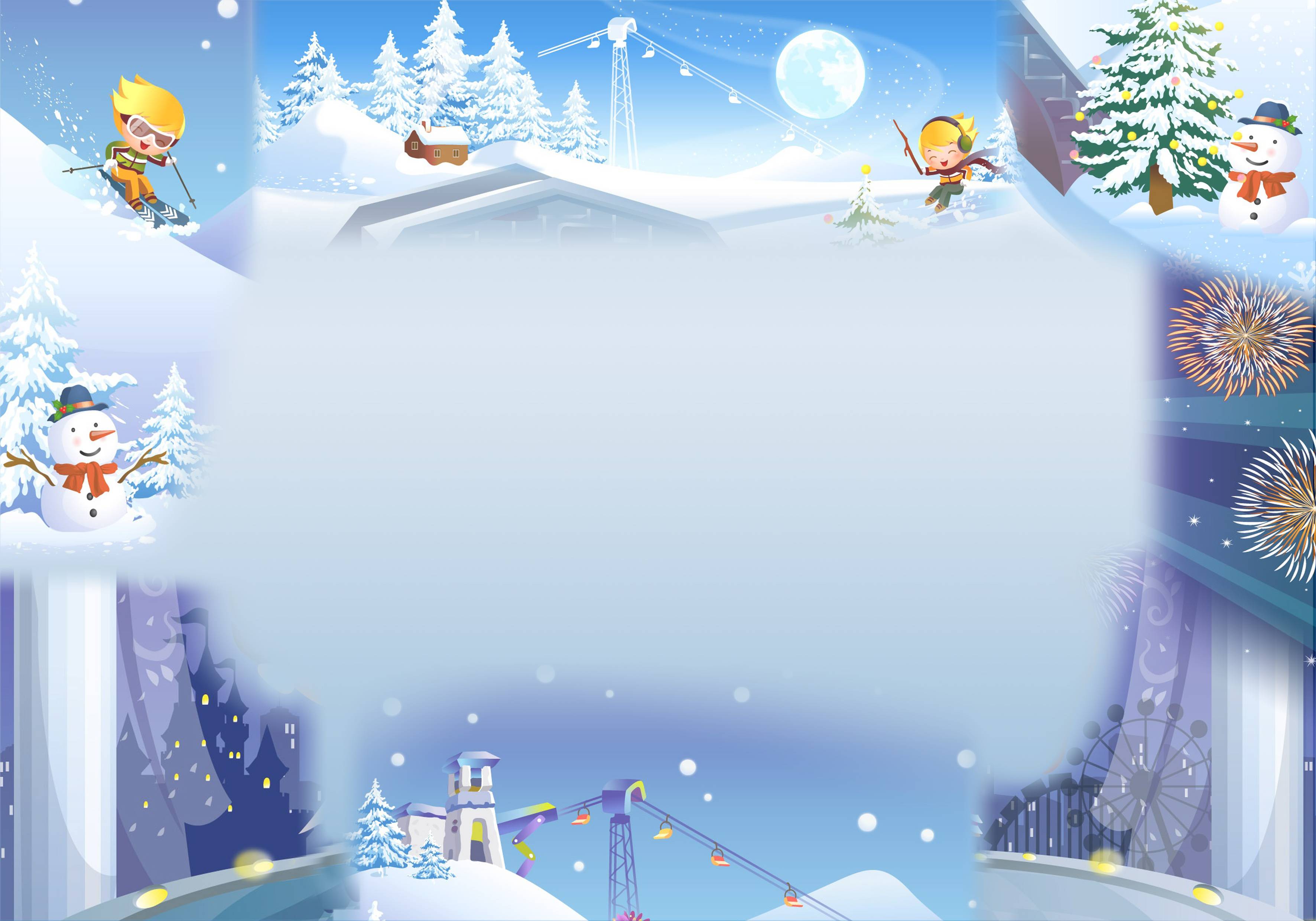 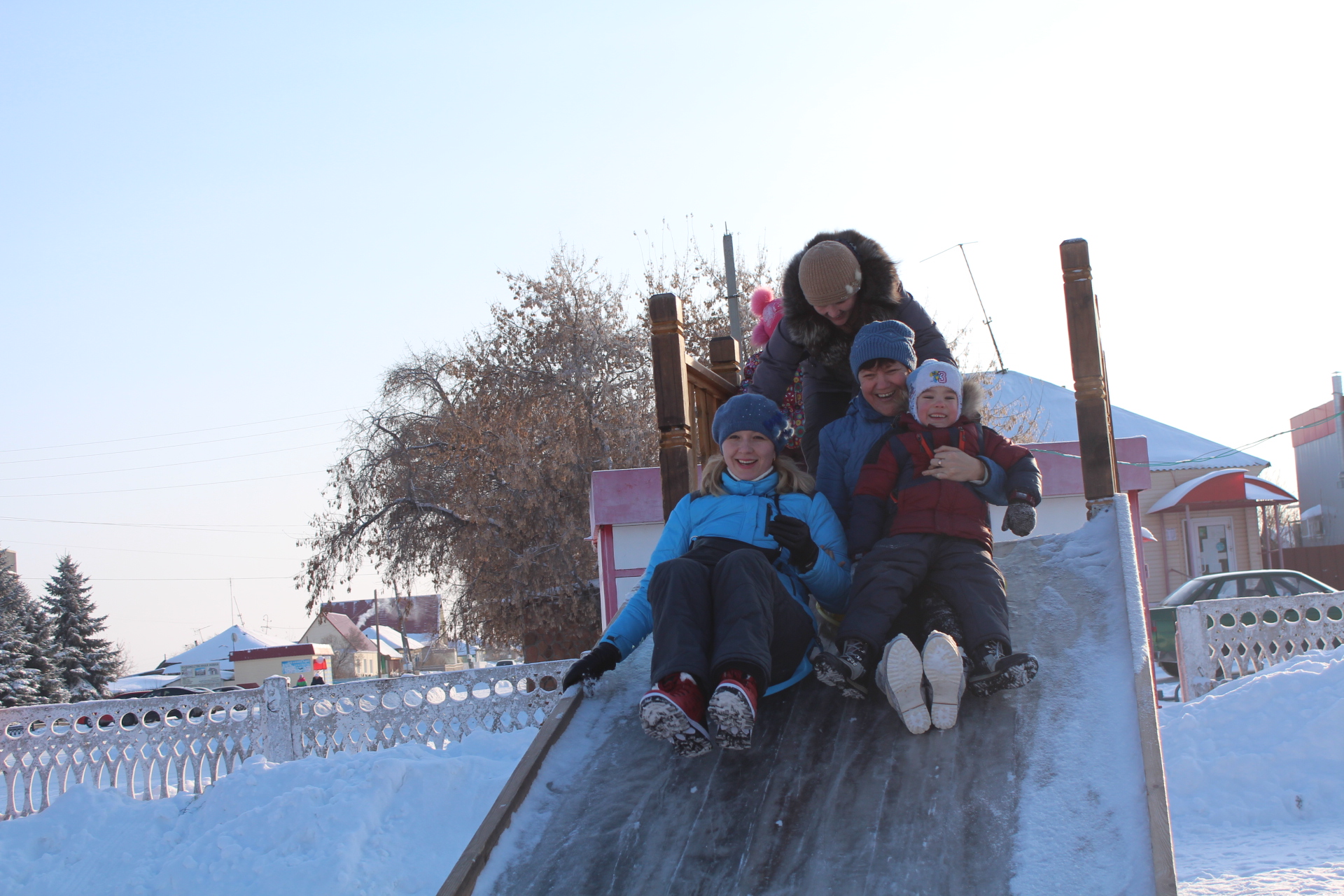 Мчатся с ветром в санках вниз – Разойдись!..  Поберегись!..
Нет забавнее игры,Чем катание с горы – Так мелькает всё вокруг,Что захватывает дух!
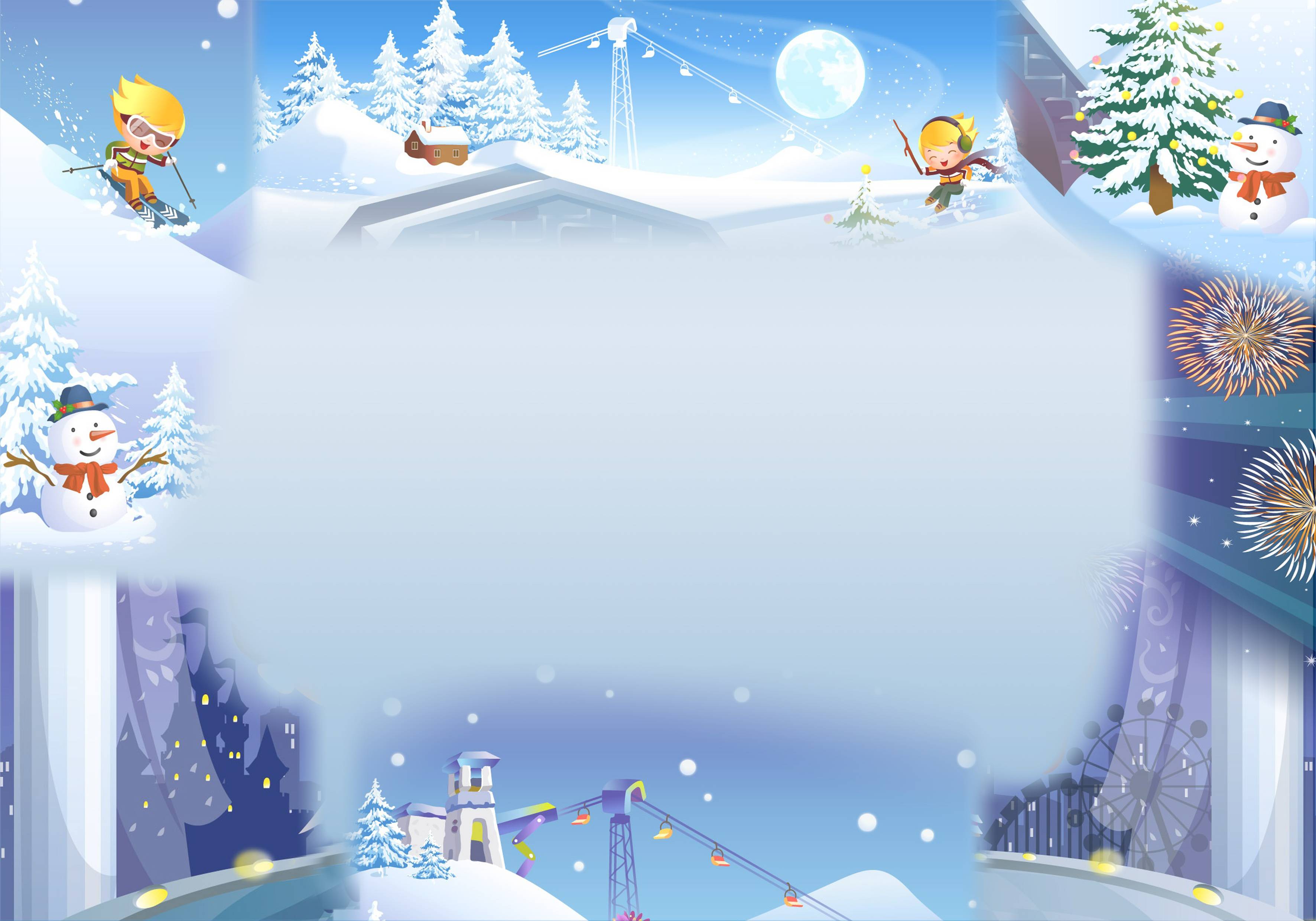 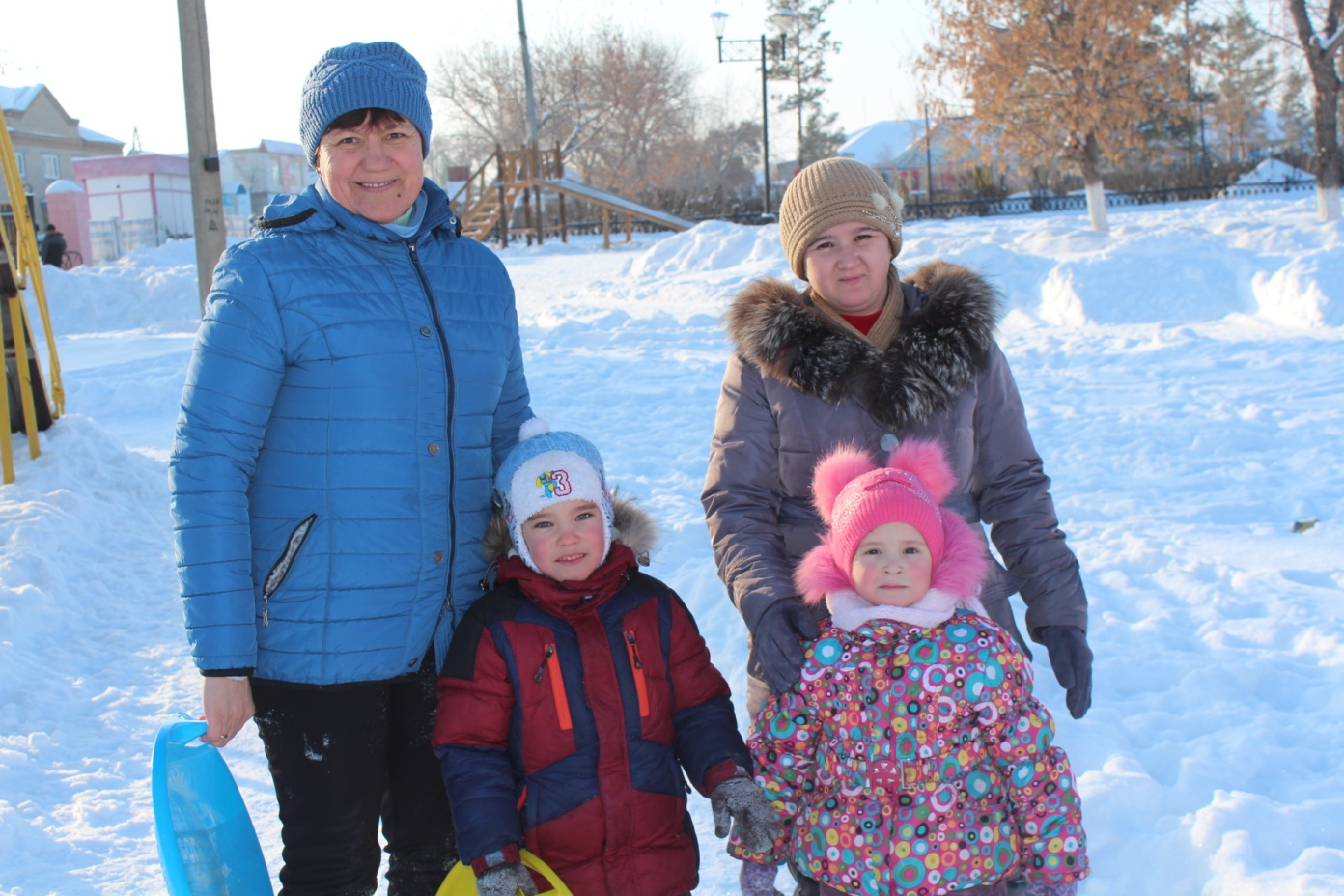 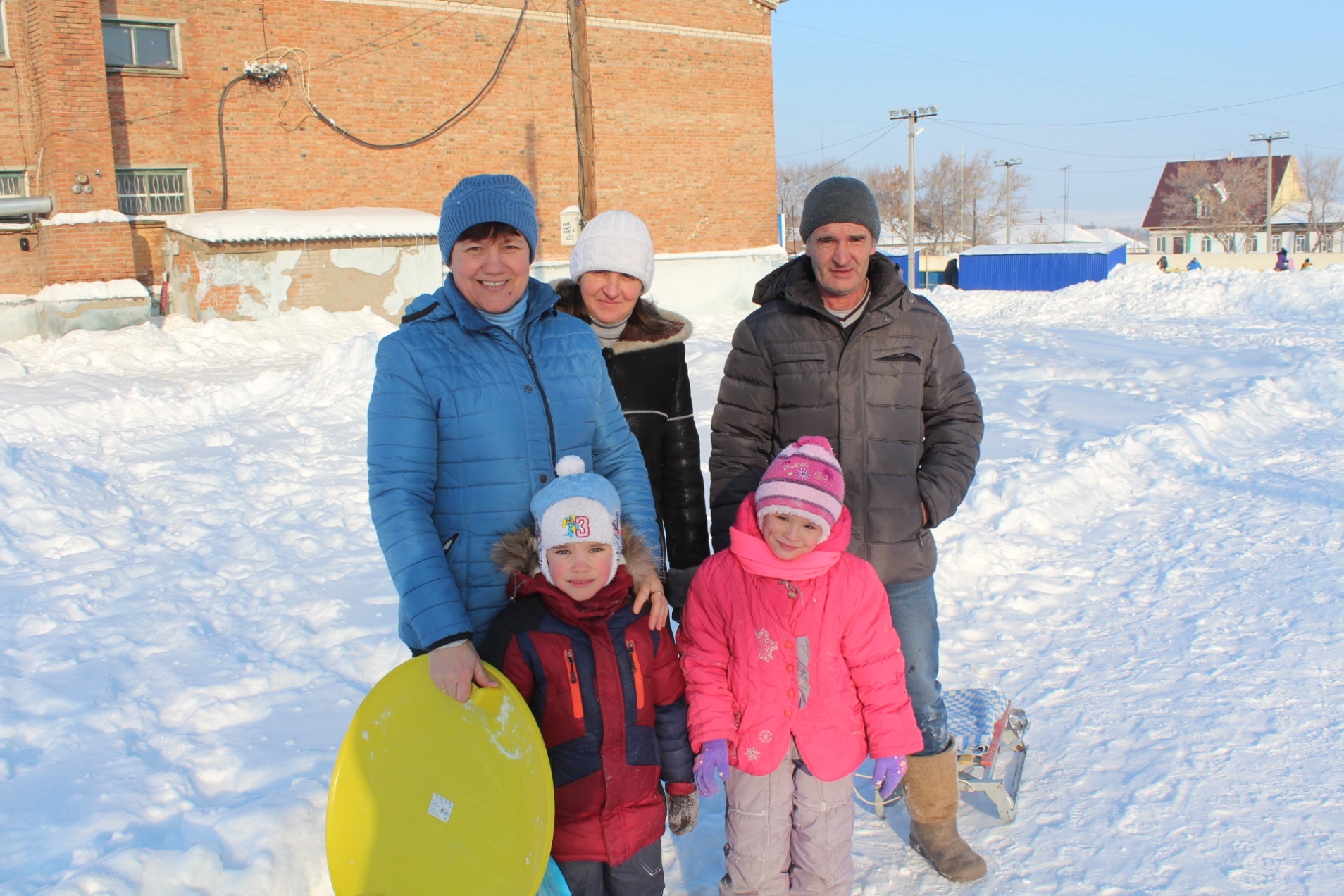 Игры детские беспечны –Кажется нам детство вечным…
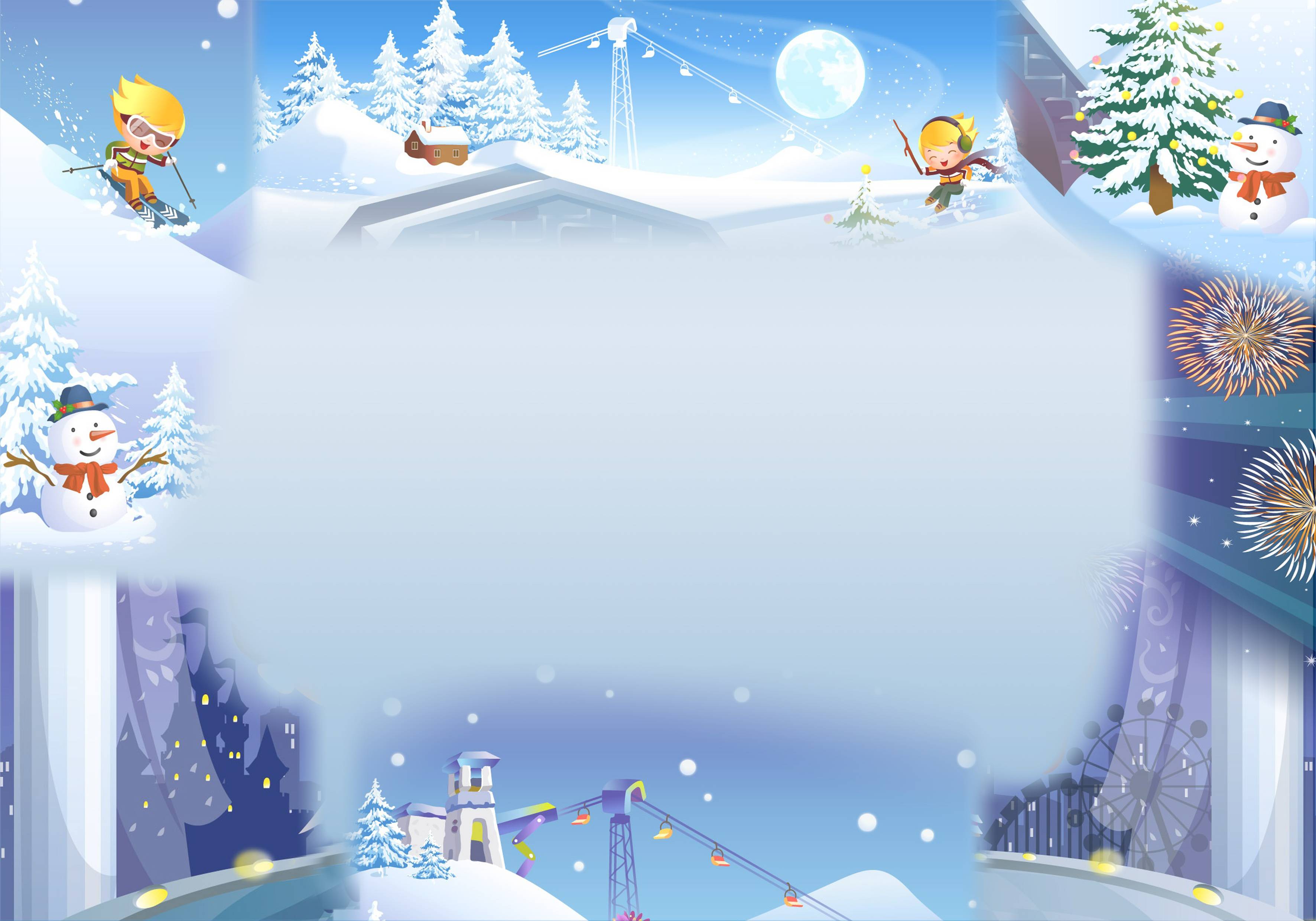 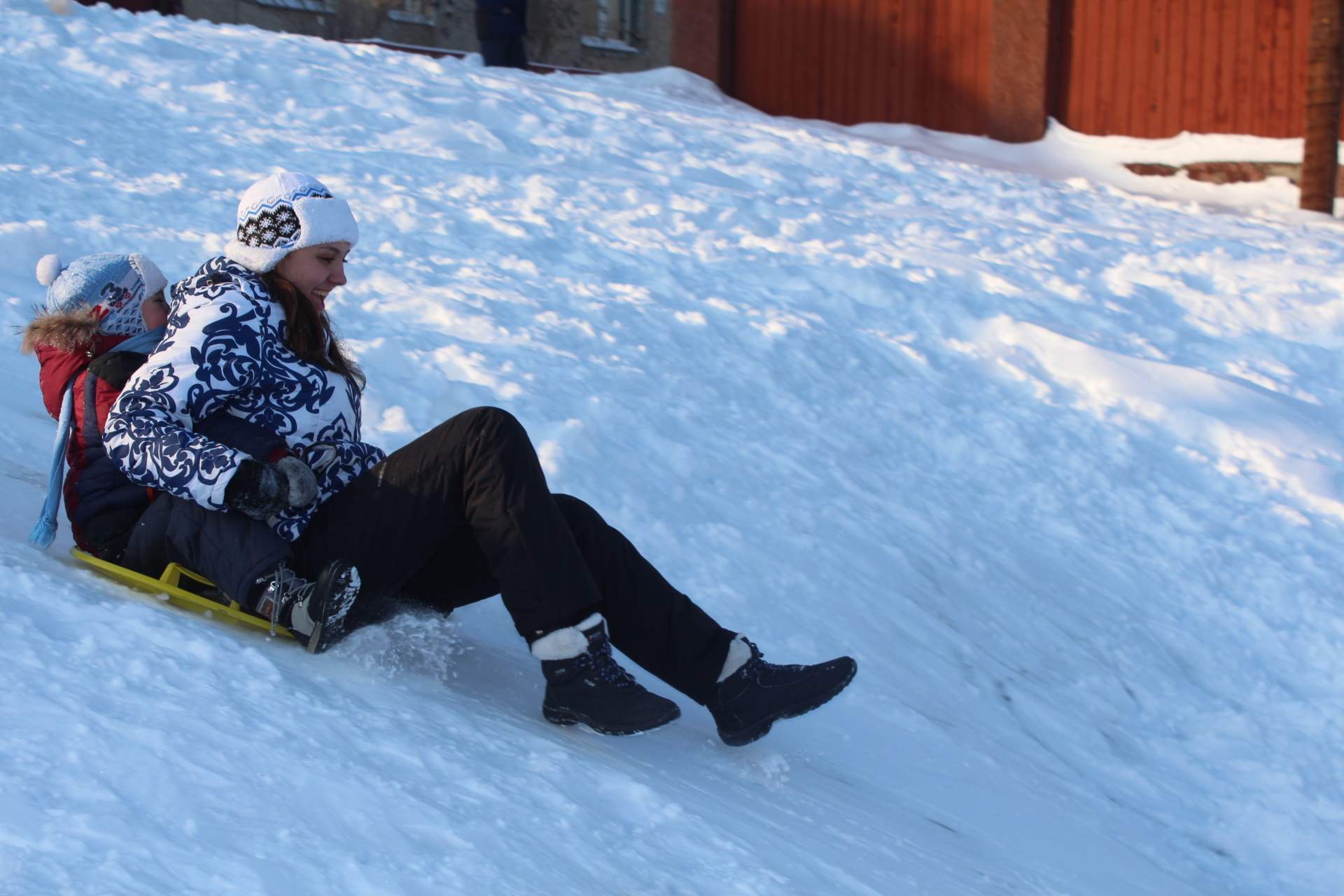 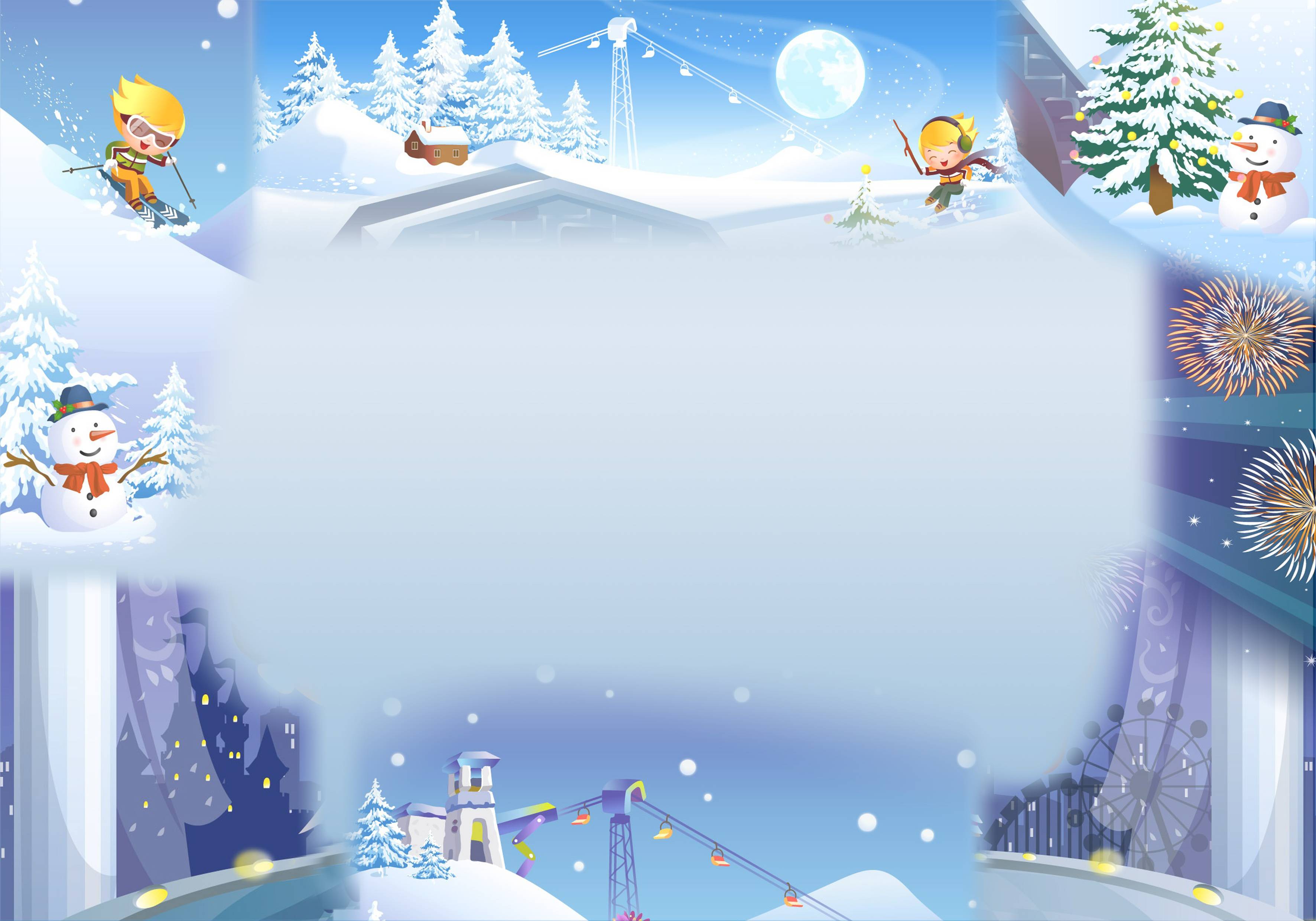 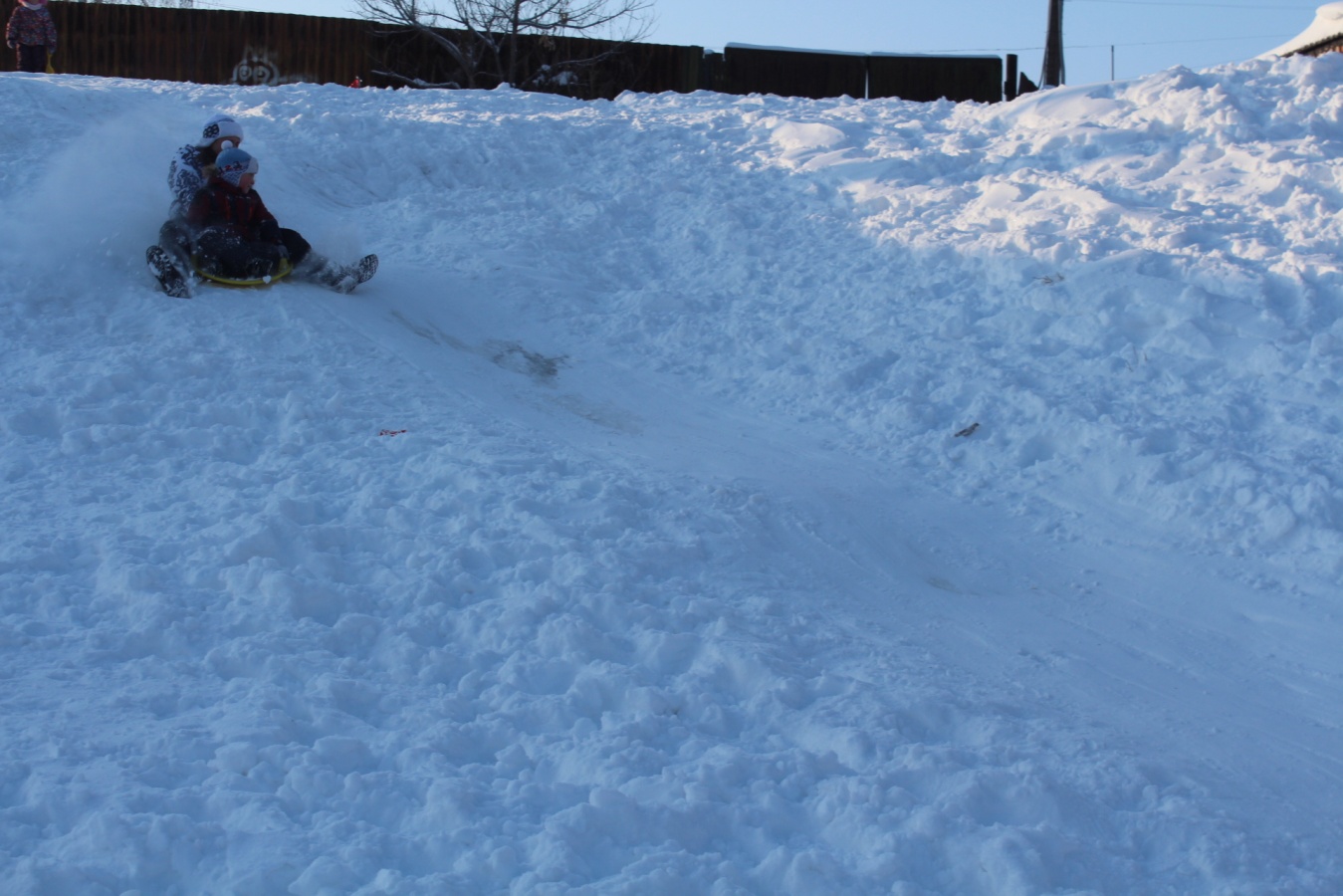 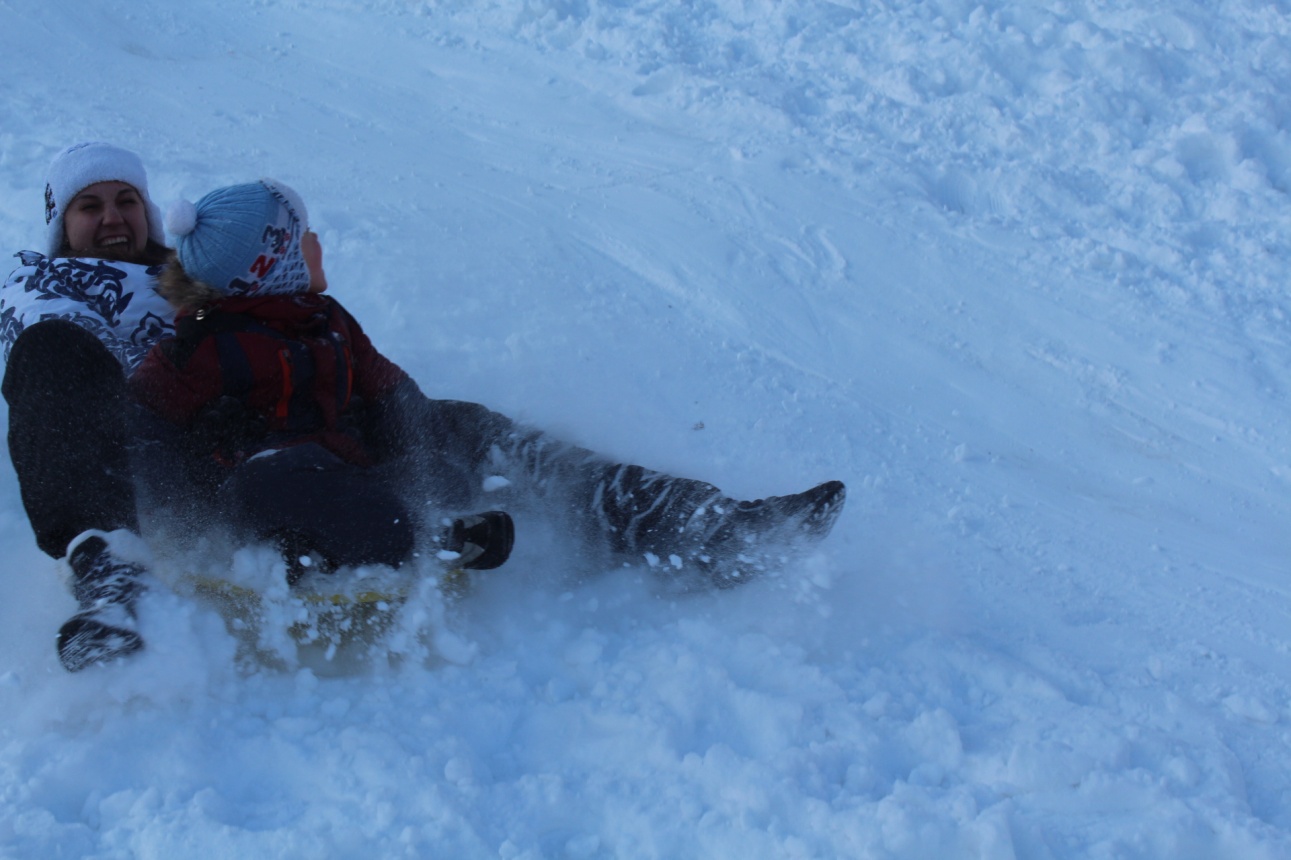 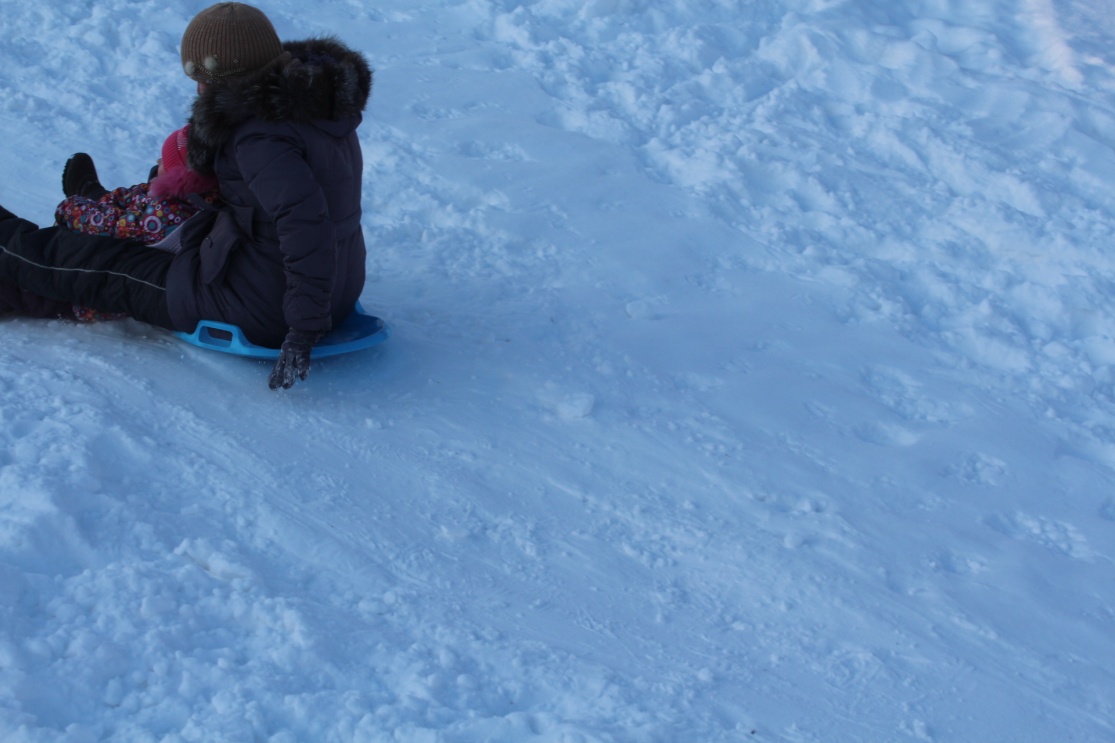 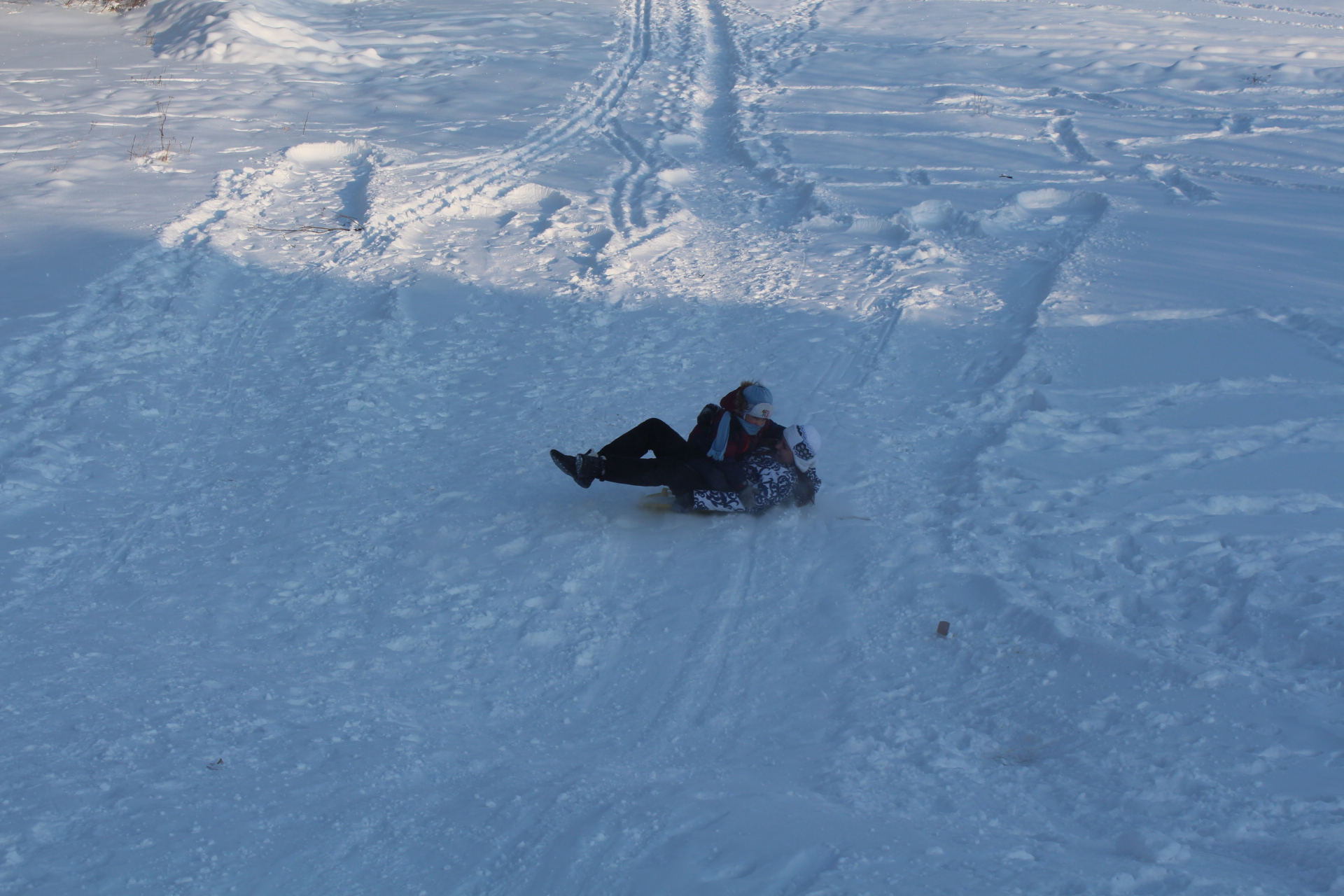 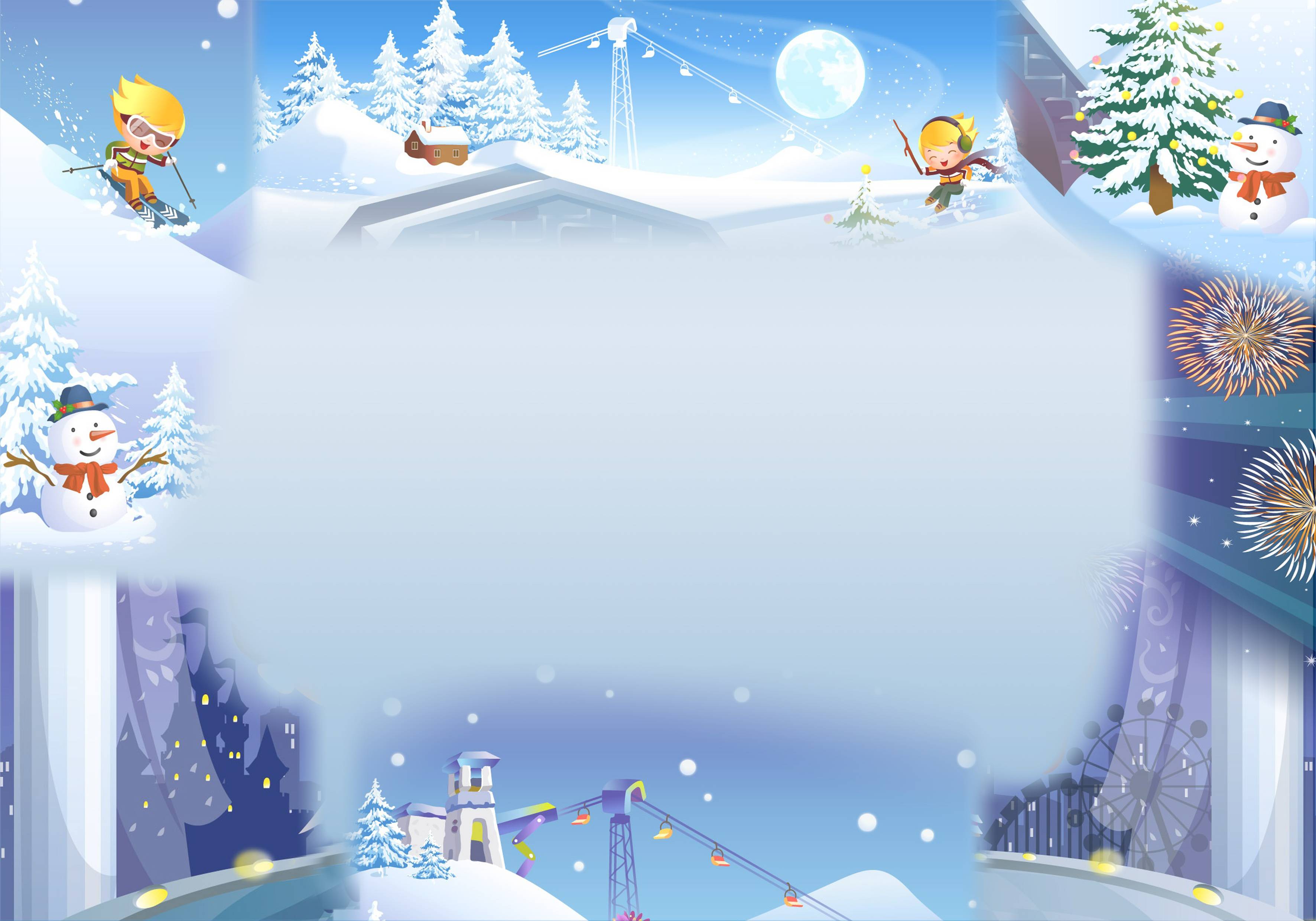 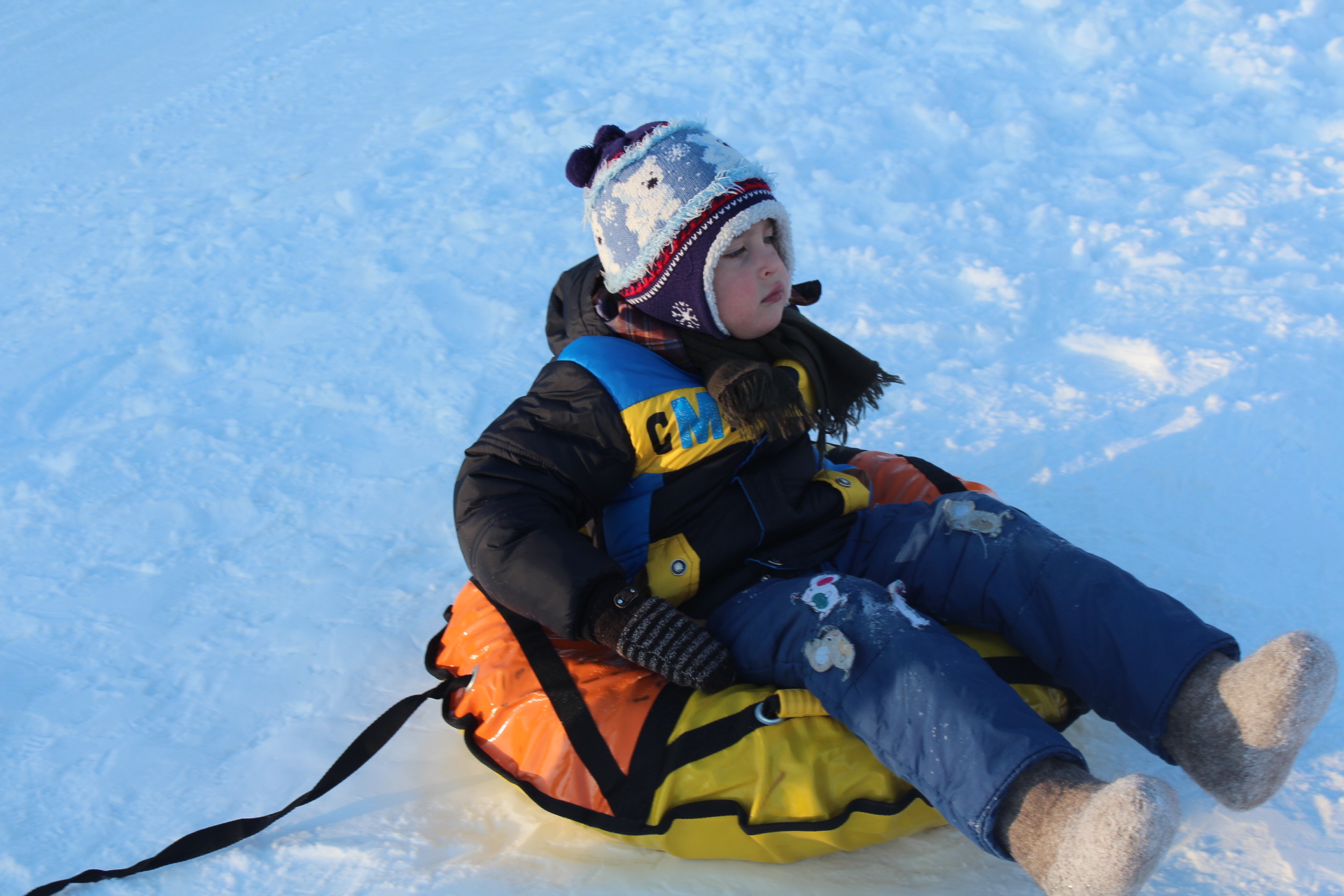 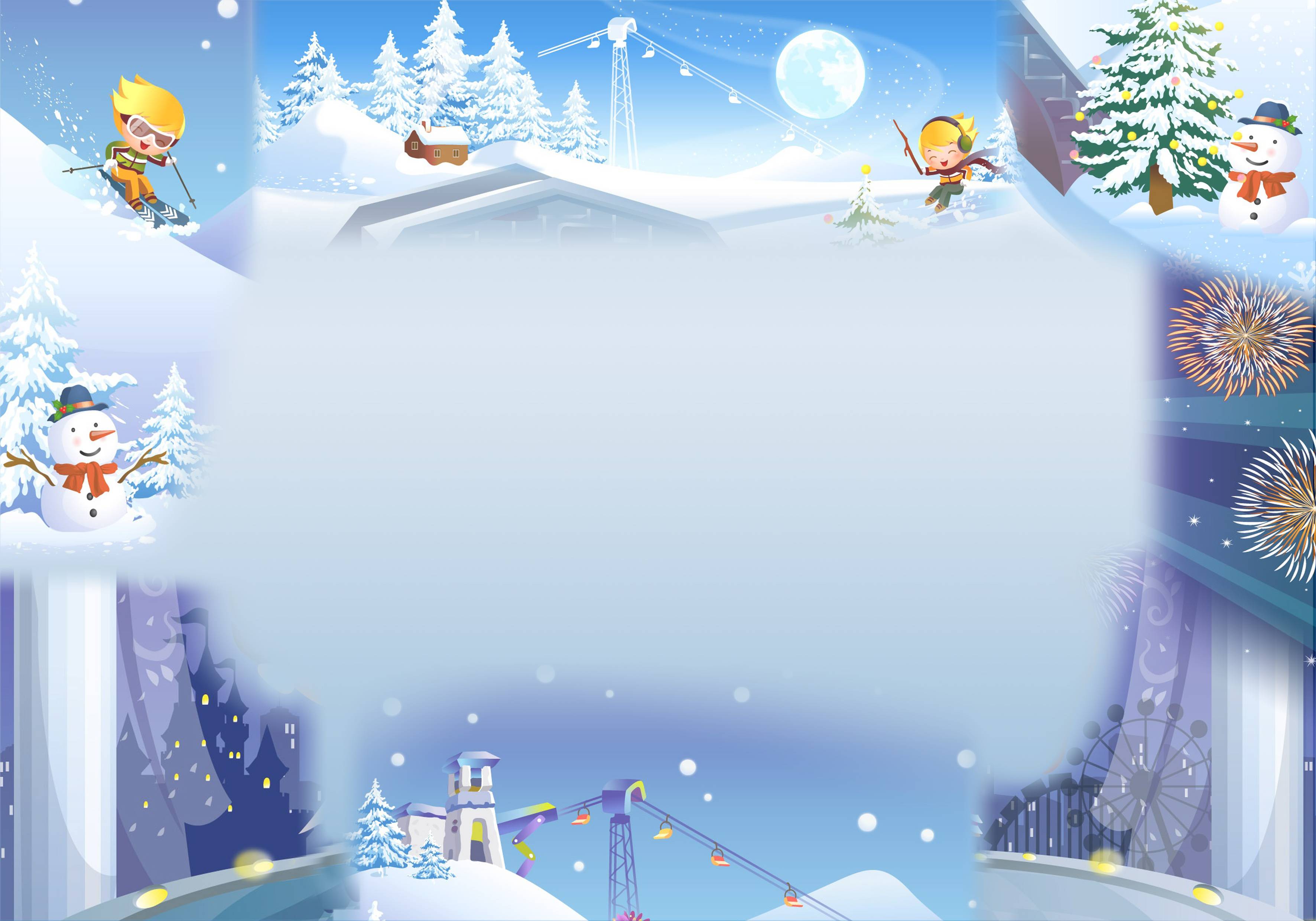 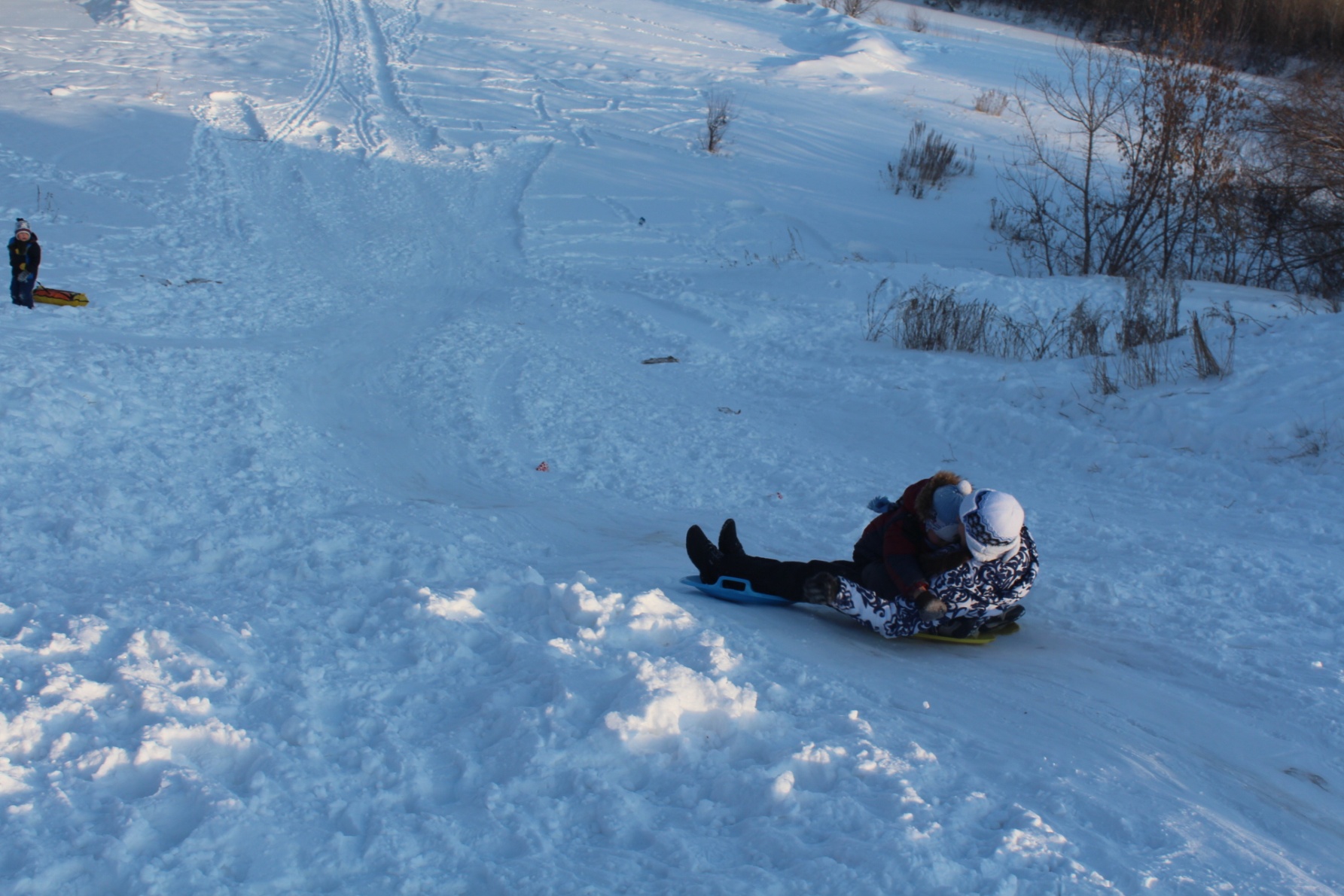 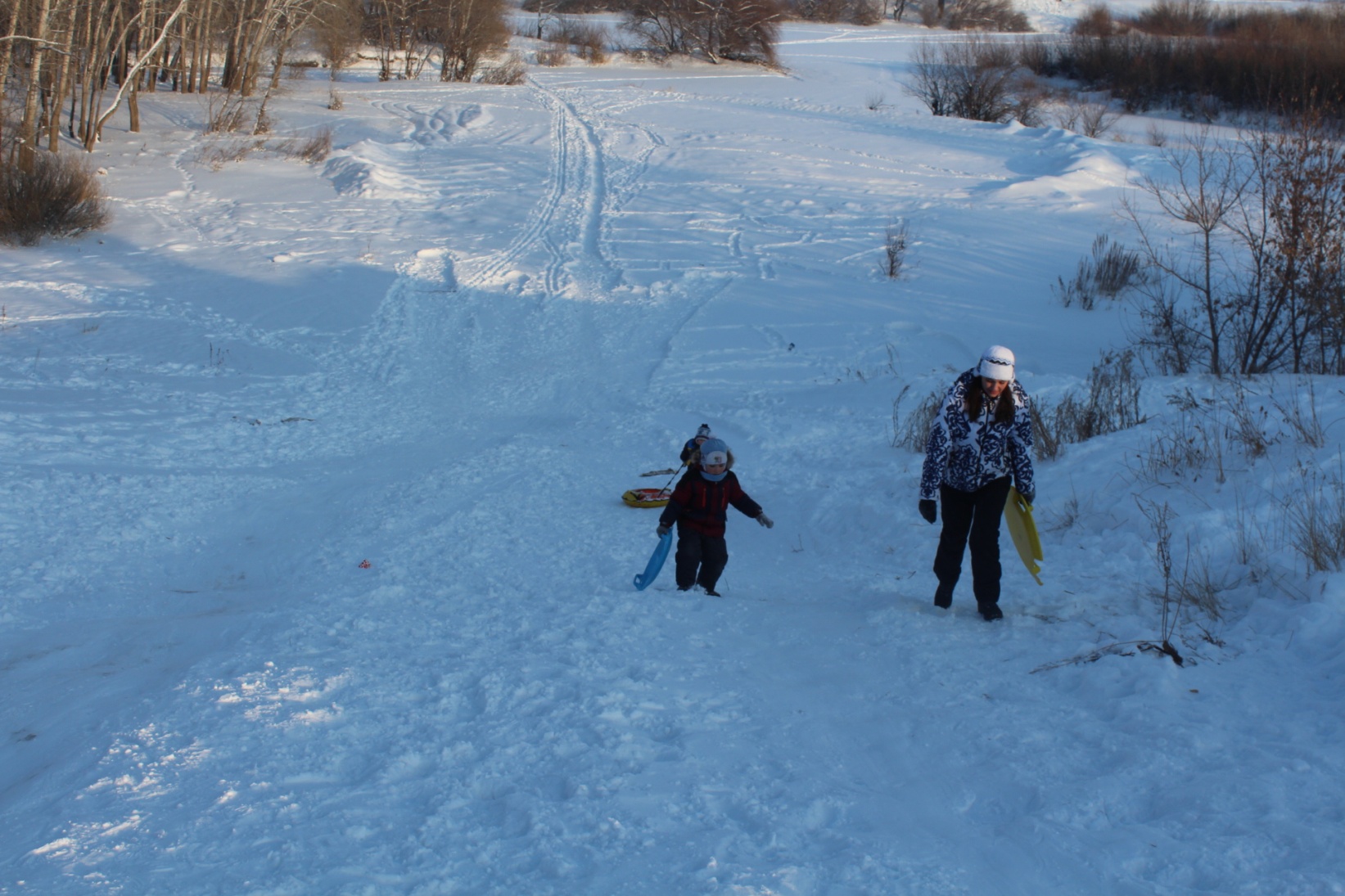 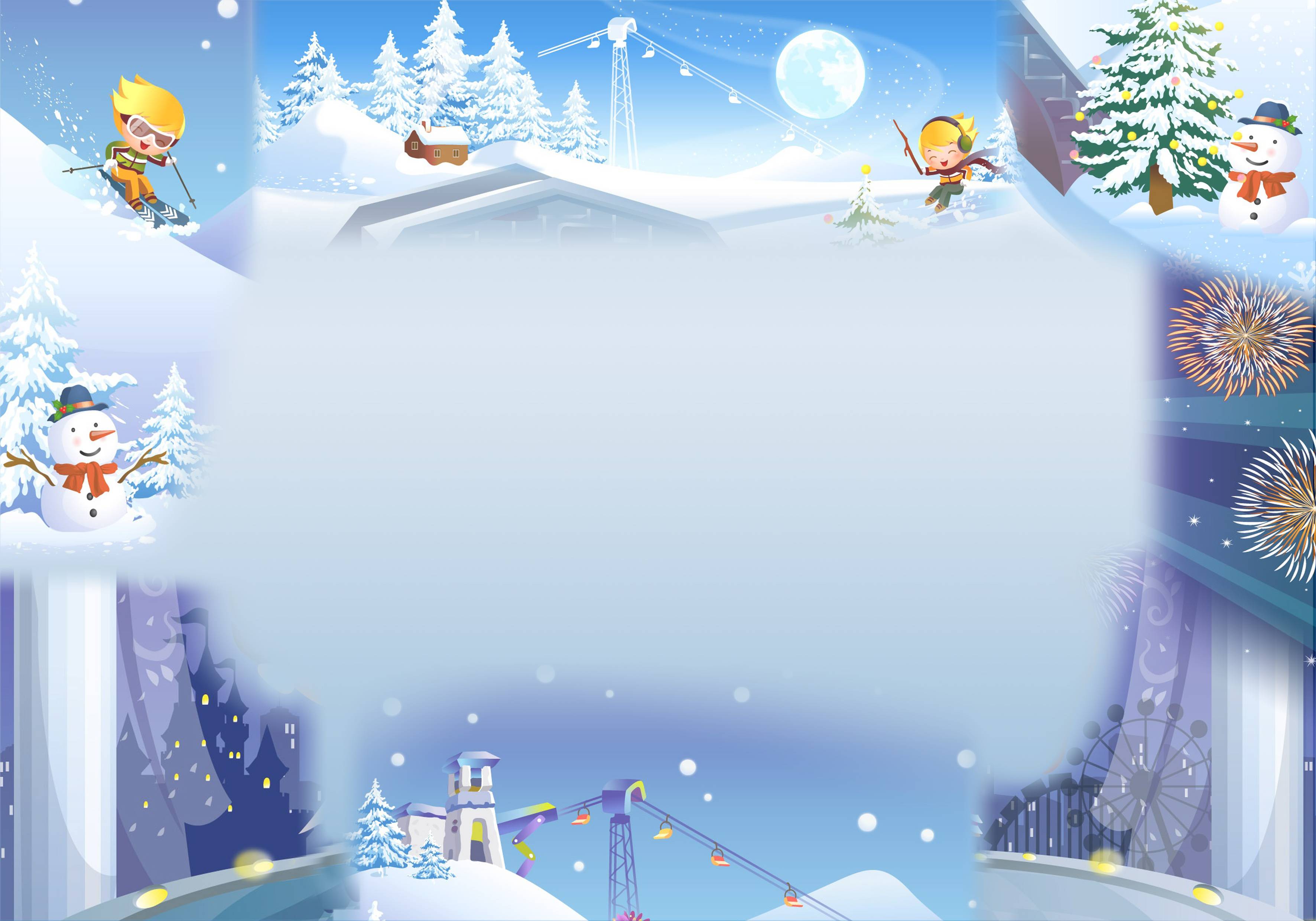 Несомненно, такие мероприятия сближают всех его участников. Возможность родителю вместе со своим ребенком испытать одни и те же яркие положительные эмоции будет долгое время «заряжать» их отношения пониманием и доверием. 
А физкультурная составляющая принесла пользу не только эмоциональному, но и физическому здоровью.
Я, инструктор по физической культуре , благодарю всех пришедших по приглашению на горку за тёплую компанию!